ECG – Electrocardiography
Practical Exercises in Physiology (Spring semester: 4th - 6th weeks)
1
Fyziologický ústav, Lékařská fakulta Masarykovy univerzity
Electrocardiography
Definition: recording the cardiac electrical activity from the surface of the body(el. heart activity can also be obtained from the esophageal leads or the heart surface itself, but these methods are used by other names)
2
Fyziologický ústav, Lékařská fakulta Masarykovy univerzity
Cardiac conduction system
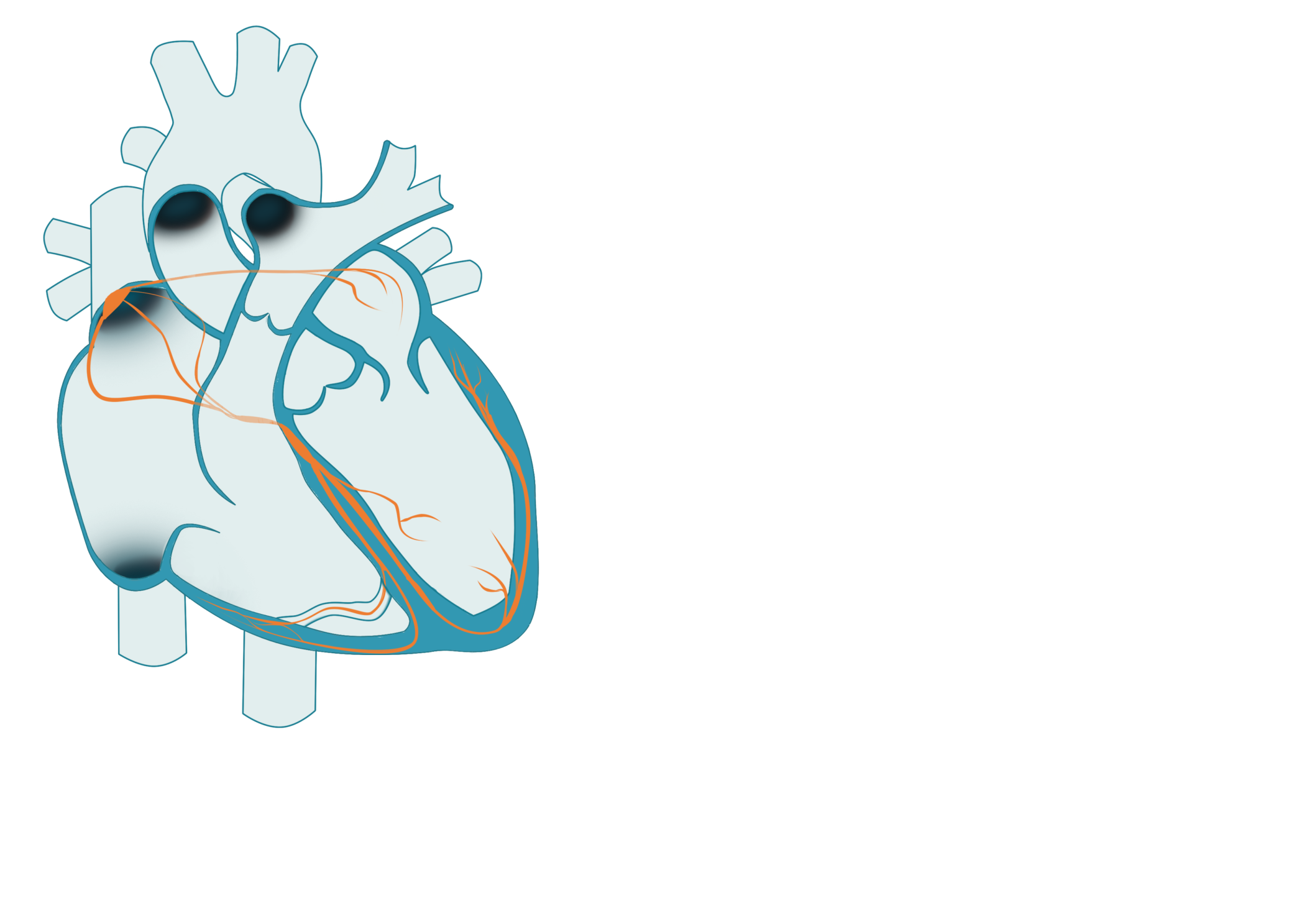 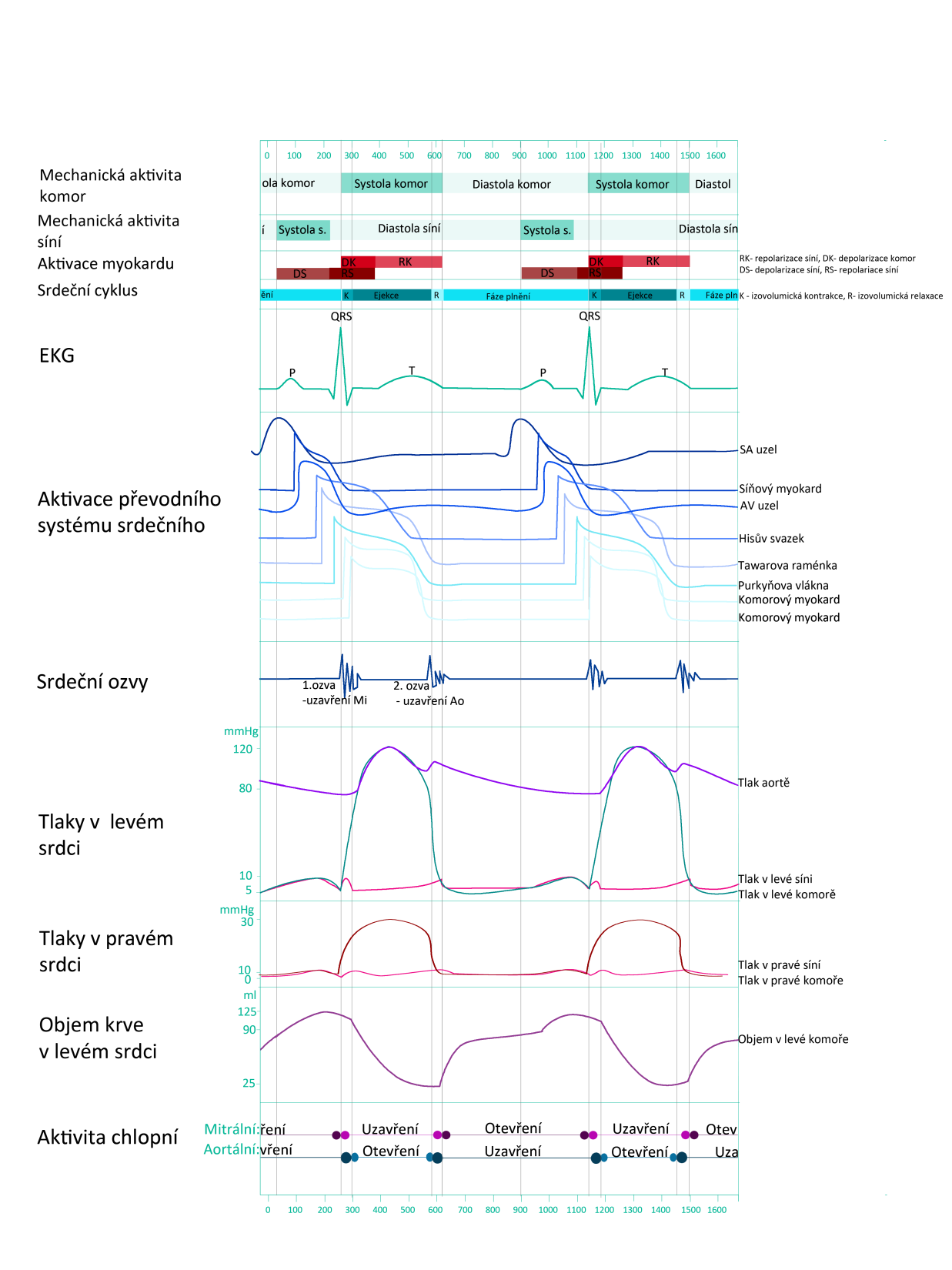 Sinoatrial node (SA)
Atrial preferential ways
SA node
Atrial myocyte
Atrioventricular node (AV)
AV node
His bundle
Tawara branches
His bundle
Purkynje fibers
Ventricular myocyte
Purkynje fibers
Tawara (bundle) branches
3
Fyziologický ústav, Lékařská fakulta Masarykovy univerzity
Cardiac conduction system
Function: AP formation and preferential conduction
The atriums are separated from the chambers by a non-conductive fibrous septum - the only way is through the AV
Sinoatrial node (SA) - natural frequency 100 bpm (mostly under parasympathetic damping effect), conduction velocity 0.05 m/s
Preferred internodal atrial ways - conduction velocity 0.8 - 1 m / s
Atrioventricular node - single conductive connection between atria and ventricles, natural frequency 40 - 55 bpm, conduction velocity only 0.05 m / s (nodal delay)
His bundle – conduction velocity 1–1,5 m/s
Tawara (bundle) branches – conduction velocity 1–1,5 m/s
Purkynje fibers – conduction velocity 3–3,5 m/s

Sinus rhythm - AP starts at the SA node
Junction rhythm - AP is formed in the AV node or His bundle
Tertiary (ventricular) rhythm - AP is formed in bundle branches or Purkynje fiber

Ventricular myocardial activation - from inside to outside, markedly synchronized, determined by the onset of excitement
Repolarization of ventricular myocardium - in the opposite direction, less sharp, repolarization isles
Note: natural frequency is the frequency of AP formation unaffected by neural and hormonal control
natural frequencies of 20 - 40 bpm, they have slow spontaneous depolarization
4
Fyziologický ústav, Lékařská fakulta Masarykovy univerzity
Electric dipole
electrode
Electrode: records electrical potential (Φ)
Electrical lead: connection of two electrodes
It records the voltage between the electrodes
Voltage: difference of el. potentials(V= Φ1- Φ2)
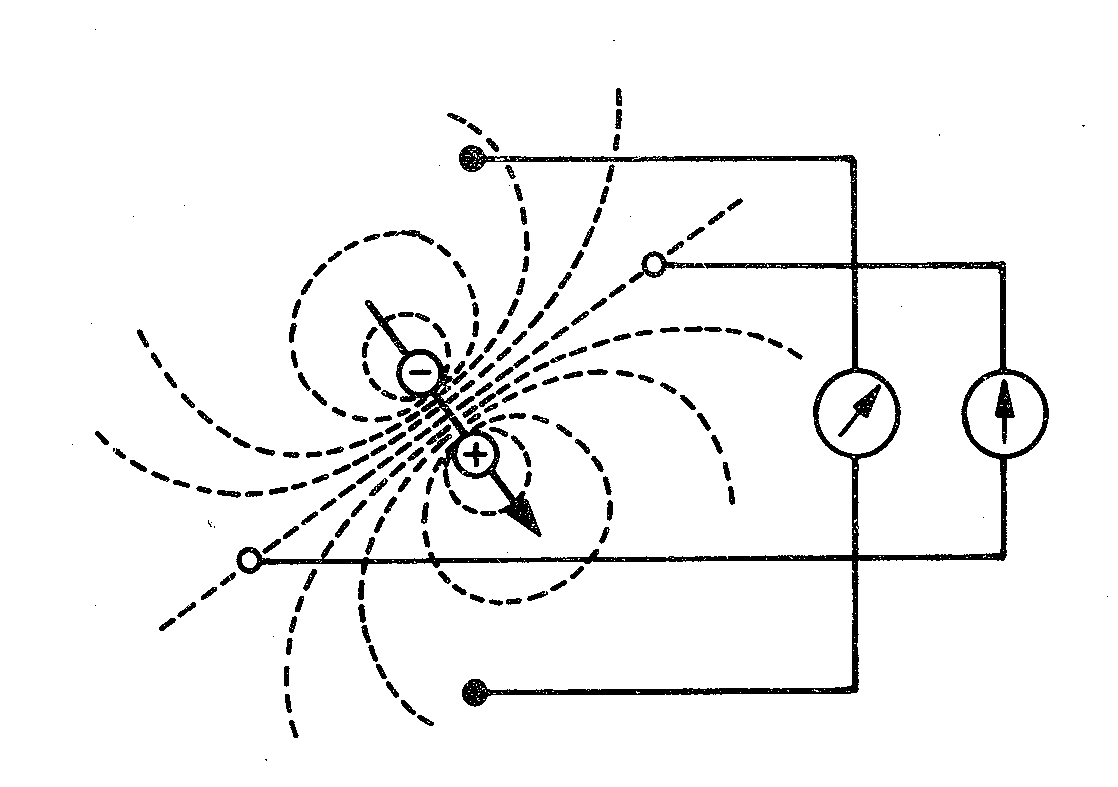 Φ2
lead
Φ1
5
Fyziologický ústav, Lékařská fakulta Masarykovy univerzity
Einthoven triangle(standard, limb, bipolar leads)
I
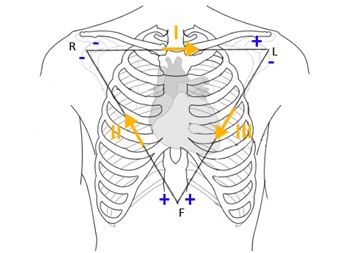 R
L
Bipolar leads: both electrodes are active (variable electrical potential)
Electrode colors: R: red, L: yellow, F: green
II
III
6
Fyziologický ústav, Lékařská fakulta Masarykovy univerzity
F
Goldberger leads(augmented, limb, unipolar leads)
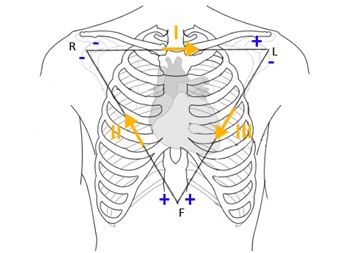 R
L
Unipolar leads: one electrode is active (variable electric potential) and the other is inactive (constant electric potential, usually 0 mV)
The active electrode is always positive
avR
aVL
aVF
7
Fyziologický ústav, Lékařská fakulta Masarykovy univerzity
F
+
+
+
Wilsonova central terminal (W)
It is formed by the connection of limb electrodes through resistors
electrically represents the center of the heart (it is actually led out or it is  calculated)
Inactive electrode (constant potential)
-
-
Central terminal
Real central terminal
8
Fyziologický ústav, Lékařská fakulta Masarykovy univerzity
Chest leads
Chest lead: connection of chest electrode and central terminal

Unipolar leads: chest electrode is active (positive) and central terminal is inactive (0 mV potential)
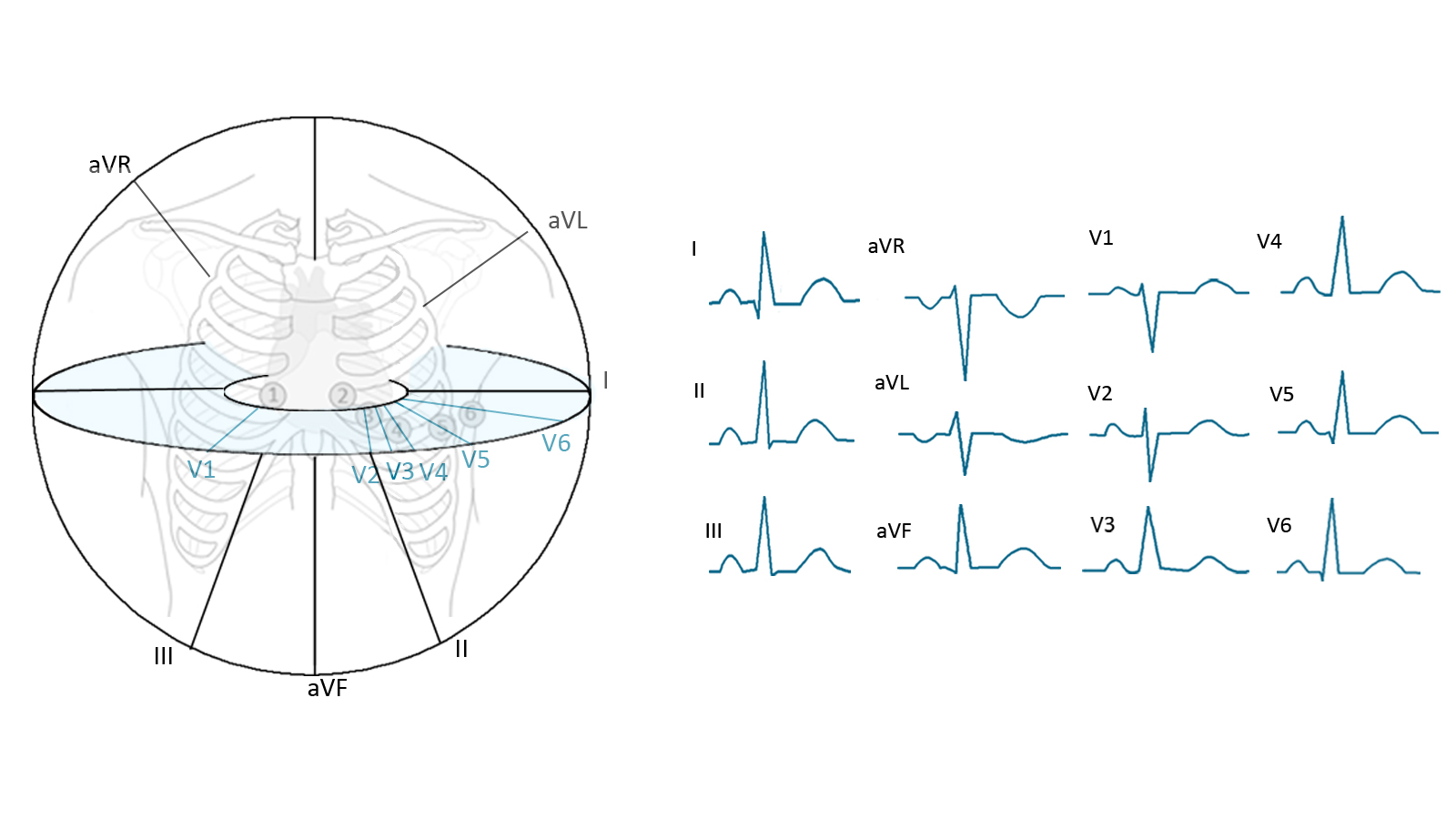 hrudní elektroda
1
2
3
4
5
6
9
Fyziologický ústav, Lékařská fakulta Masarykovy univerzity
+
+
+
Leads according to Cabrera
I
–
+
–
L
R
–
-
-
-
–
aVR
aVL
–
–
+
+
-30°
aVL
–
+
0°
I
III
II
–
aVF
–
aVR
+
30°
+
+
+
II
III
+
aVF
60°
F
120°
10
Fyziologický ústav, Lékařská fakulta Masarykovy univerzity
90°
Analysis of ECG
Ventricular depolarization - QRS
Heart action
Heart rhythm
Heart rate
Waves, segments and intervals
P wave
PQ interval
QRS complex
ST segment
T wave
QT interval
Electrical heart axis
R
Ventricular repolarization
Atrial depolarization
T
P
Svod II
Q
S
11
Fyziologický ústav, Lékařská fakulta Masarykovy univerzity
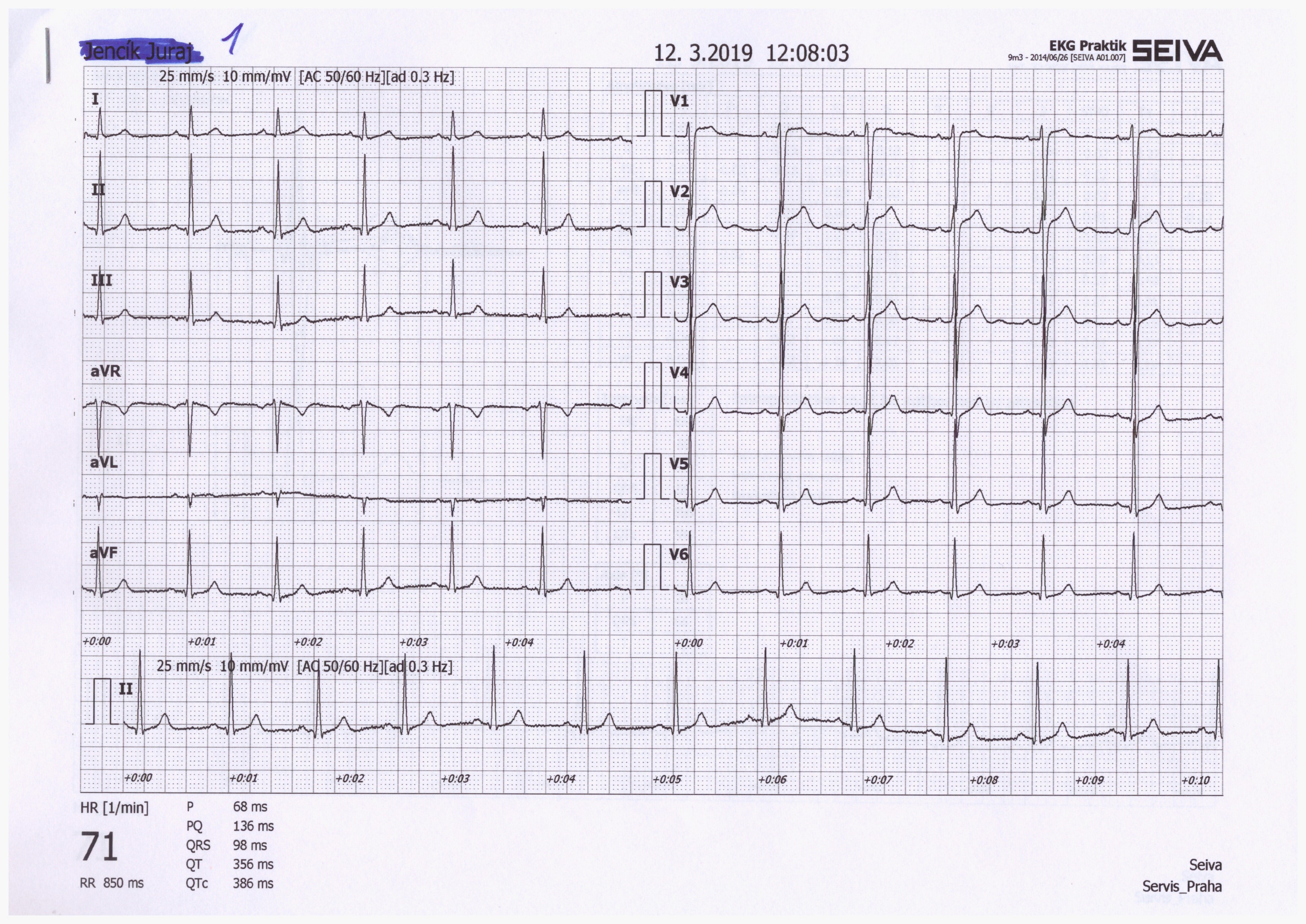 Analysis of ECG
A millimeter grid of paper will help in fast analysis
See the paper speed (here 25 mm / s)v
How many ms is one mm?
It is good to know how much mV is one mm
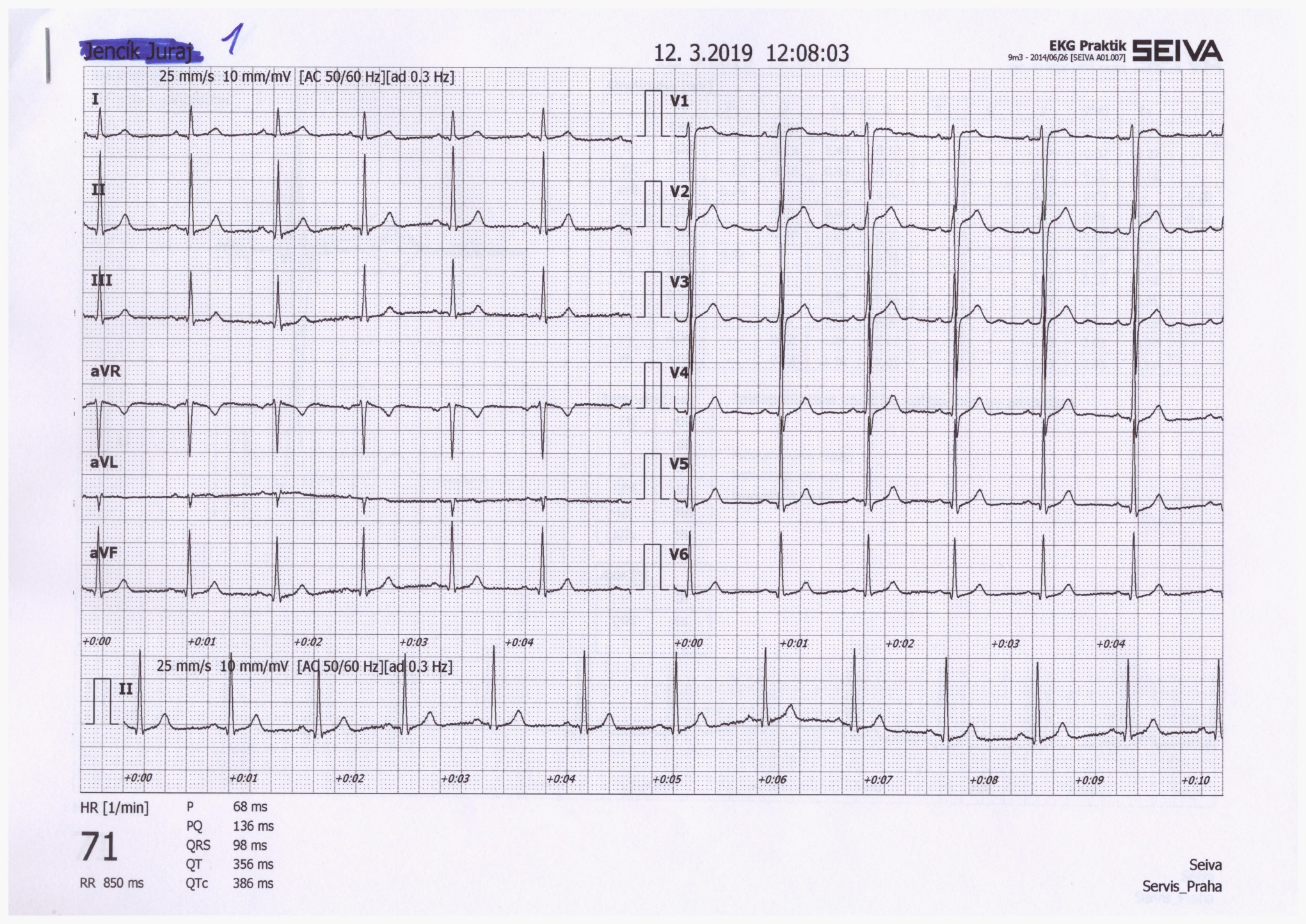 12
1) Heart action
Regularity of distances between QRS complexes - RR intervals
Calculate difference: RR – mean RR (you only need to choose the shortest and longest RR in the record)

Regular action: difference < 0,16 s
Irregular action: difference > 0,16 s
Usually pathological
Beware of significant sinus respiratory arrhythmia - it is very physiological. If you are unsure, ask the patient to hold their breath during recording

Note: if one extrasystole is present, but otherwise the action is regular, it is called regular
RR
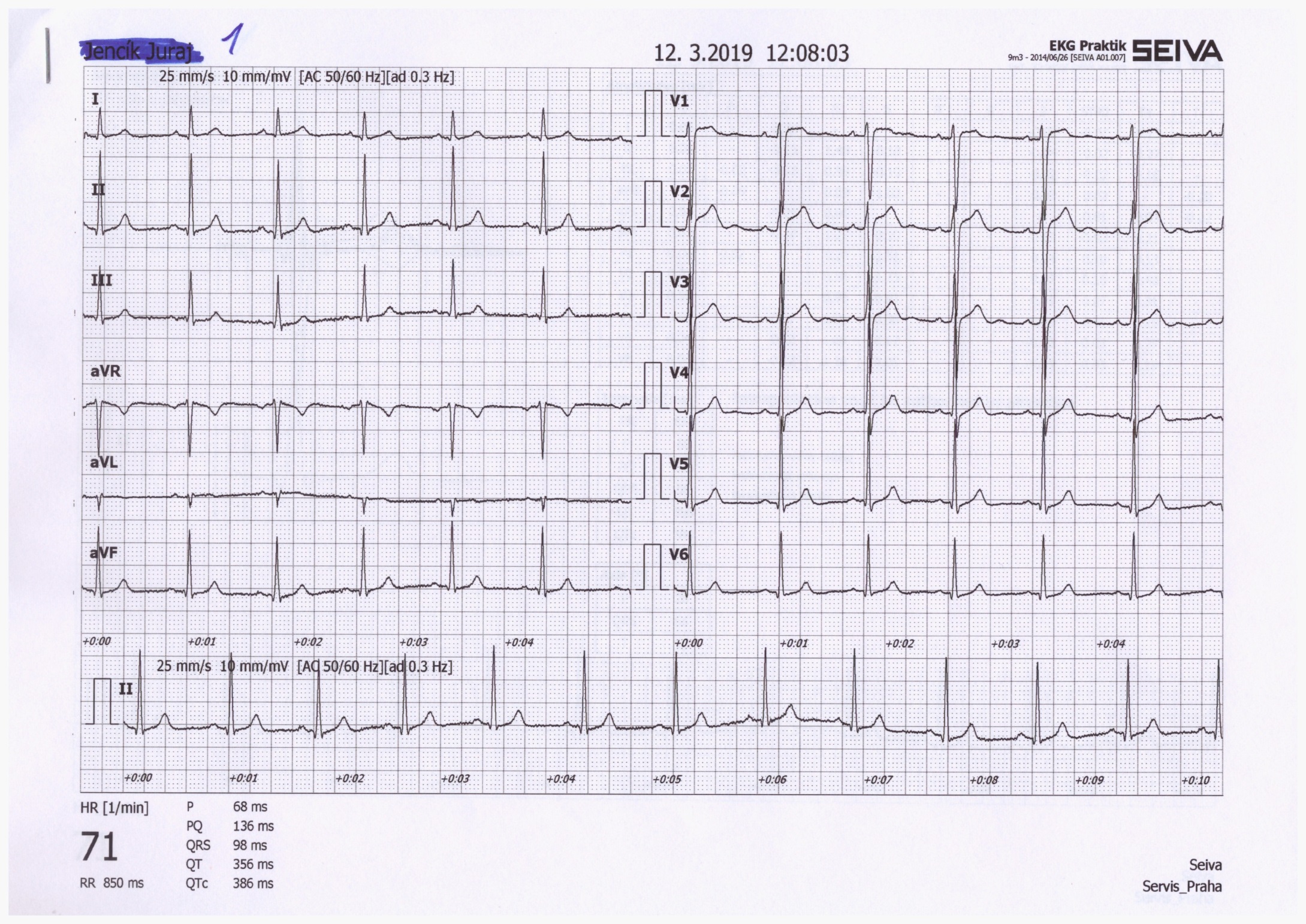 13
Fyziologický ústav, Lékařská fakulta Masarykovy univerzity
2) Heart rhythm
Heart rhythm is determined by the source of action potentials that lead to ventricular depolarizationventricular depolarization is crucial, because it determines cardiac output
Sinus rhythm
AP begins in SA node
On ECG: present P wave (atrial depolarization) before QRS
Junction rhythm
AP begins in AV node or His bundle, the frequency is usually 40-60 bpm
P wave is not before QRS, QRS is normal (narrow)
Heart rate is low (40-60 bpm)
Atrial depolarization can be present in the ECG if the ventricular impulses are transferred to the atria - wave is after QRS and has opposite polarity because it runs in opposite direction
Tertial (ventricular) rhythm
AP begins in other parts of the conduction system, frequency 30-40 bpm
QRS has a strange shape (wider), because it spreads in a non-standard direction in the ventricles
14
Fyziologický ústav, Lékařská fakulta Masarykovy univerzity
2) Srdeční rytmus
Sinusový rytmus – před každým QRS je přítomna vlna P – vzruch začíná v SA uzlu, ne na něj navázaná depolarizace komor
Junkční rytmus – nejsou přítomné normální vlny P před QRS – vzruch začíná v AV uzlu nebo Hisově svazku, nízká srdeční frekvence, ale normální QRS (v komoře se vzruch šíří normálně)
zpětná depolarizace síní
nebo
Terciální (komorový) rytmus – nejsou přítomné vlny normální P vázané na QRS, vzruch začíná někde v komorách – deformované QRS, hodně nízká srdeční frekvence, například AV blok III. stupně
repolarizace síní
P – depolarizace síní
AV blok III. stupně – komory si jedou terciální rytmus, síně si jednou svůj rychlejší rytmus určený SA uzlem, který se ale nepřevádí do komor
3) Heart rate (HR)
Frequency of ventricular contraction (because it determines cardiac output); on ECG - frequency of ventricular depolarizations
HR = 1 / RR bpm
Physiological: 60 - 90 bpm at rest

Tachycardia: > 90 bpm in rest
Can be sinus (increase sympathetic aktivity, medication, …)
Tachyarrhythmias: rhythm is not sinus
Bradycardia: < 60 bpm
Can be sinus (increase sympathetic aktivity, sport heart - physiological)
HR < 50 bpm, rhythm probably is not sinus
16
Fyziologický ústav, Lékařská fakulta Masarykovy univerzity
4) Waves, segments, intervals
R
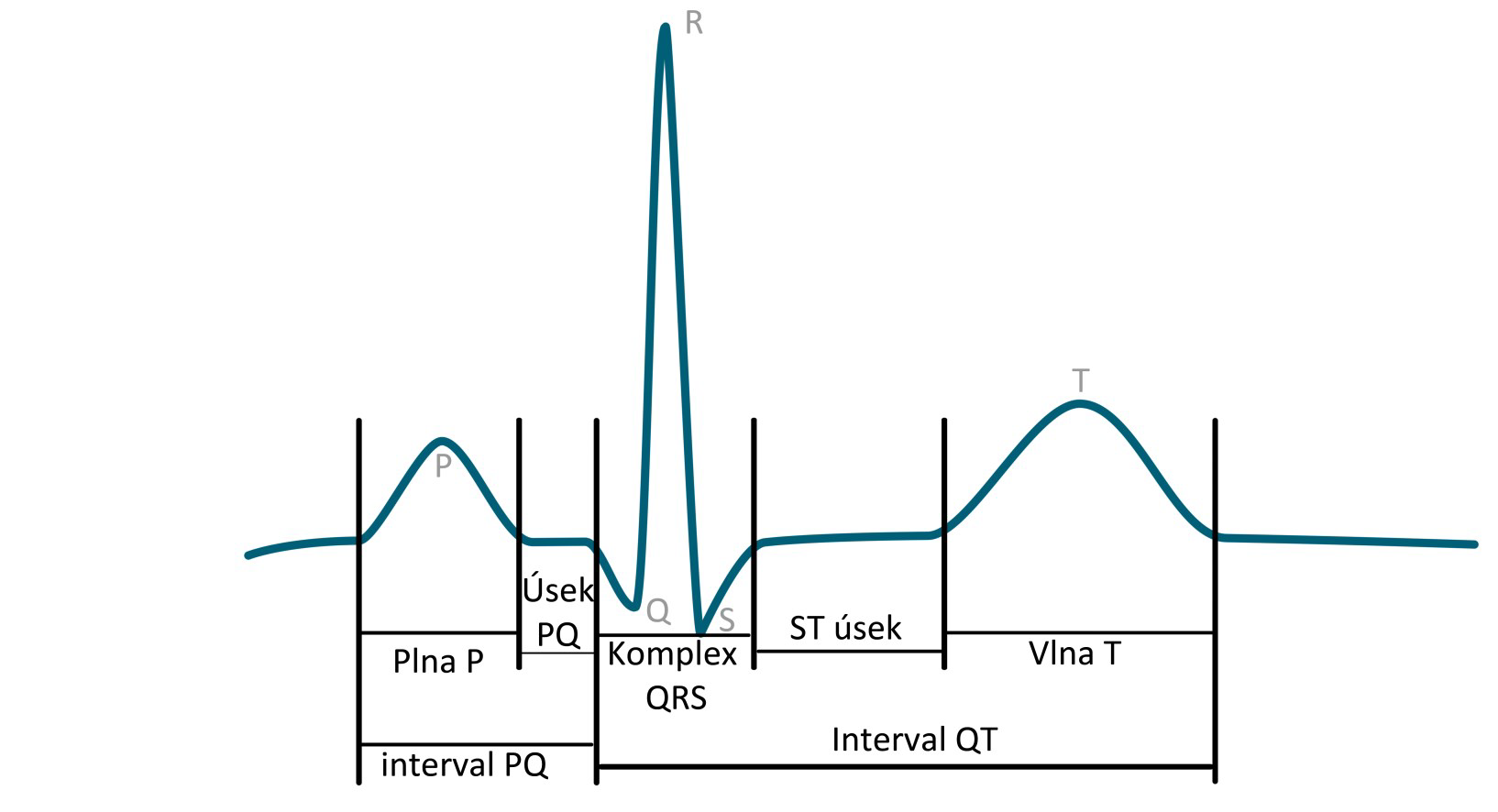 T
P
ST segment
PQ segment
Q
S
P wave
T wave
QRS complex
QT interval
17
PQ interval
Fyziologický ústav, Lékařská fakulta Masarykovy univerzity
4) Waves, segments, intervals
18
Fyziologický ústav, Lékařská fakulta Masarykovy univerzity
4) Waves
Wave P: 
Is present? 
Is positive/negative, one-peak/two-peak, high(>0,25mV)/normal/low?
QRS:
Q:  first negative deflection
R:  first positive deflection
S:  negative deflection after positive deflection
small deflection (pod 0,5 mV) – small letter
Strong deflection – capital letter
Second positive deflection  (‘)

Wave T: 
Is positive/negative/bipolar?
Does it have the same polarity as the strongest QRS deflection?
Yes: concordant (ok), No: discordant (pathology)
Bipolar T: 
Preterminal negative (-/+)
Terminal negative (+/-)
RS
Examples:
Ventricular depolarization - QRS
R
qRs
rSr‘
Ventricular repolarization
Atrial depolarization
T
P
Lead II
Q
S
19
Fyziologický ústav, Lékařská fakulta Masarykovy univerzity
Electrical heart axis: average direction of the electric heart vector during ventricular depolarization (QRS complex)(can also be determined for atrial depolarization: P, or ventricular repolarization: T, but in practice we will analyse ventricular depolarization)
5) Electrical heart axis
El. heart axis
–
–
–
+
-30°
aVL
+
Heart axis is physiologically directed down, left, back - refers to the real placement of the heart in the chest. 
- Here we solve only the frontal plane (limb leads)
–
+
0°
I
Physiological range:
Middle type 0° – 90°
Left type -30° - 0°
Right type 90° - 120°

Pathological range:
Right deviation: > 120 ° (P ventricular hypertrophy, dextrocardia)
Left deviation: < -30° (L ventricular hypertrophy, pregnancy, obesity)
–
–
aVR
+
30°
+
vectocardiogram
+
II
III
aVF
60°
120°
the axis is also changed when Tawara branches are blocked or after IM, missing el. activity of part of chambers
90°
Electrical heart axis - evaluation
Because the el. axis is related to ventricular depolarization in the frontal plane, use QRS in limb leads: I, II, III.
Calculate the sum of QRS oscillations in leads I, II, III. When the oscillation is down, it is negative. When the oscillation is up, it is positive. Use a millimeter grid
Lead I: QI=-1; RI=6; SI=0; QRSI=5


Lead II: QII=-1; RII=17; SII=-1; QRSII=15


Lead IIII: QIII=0; RIII=10; SIII=-1; QRSIII=9
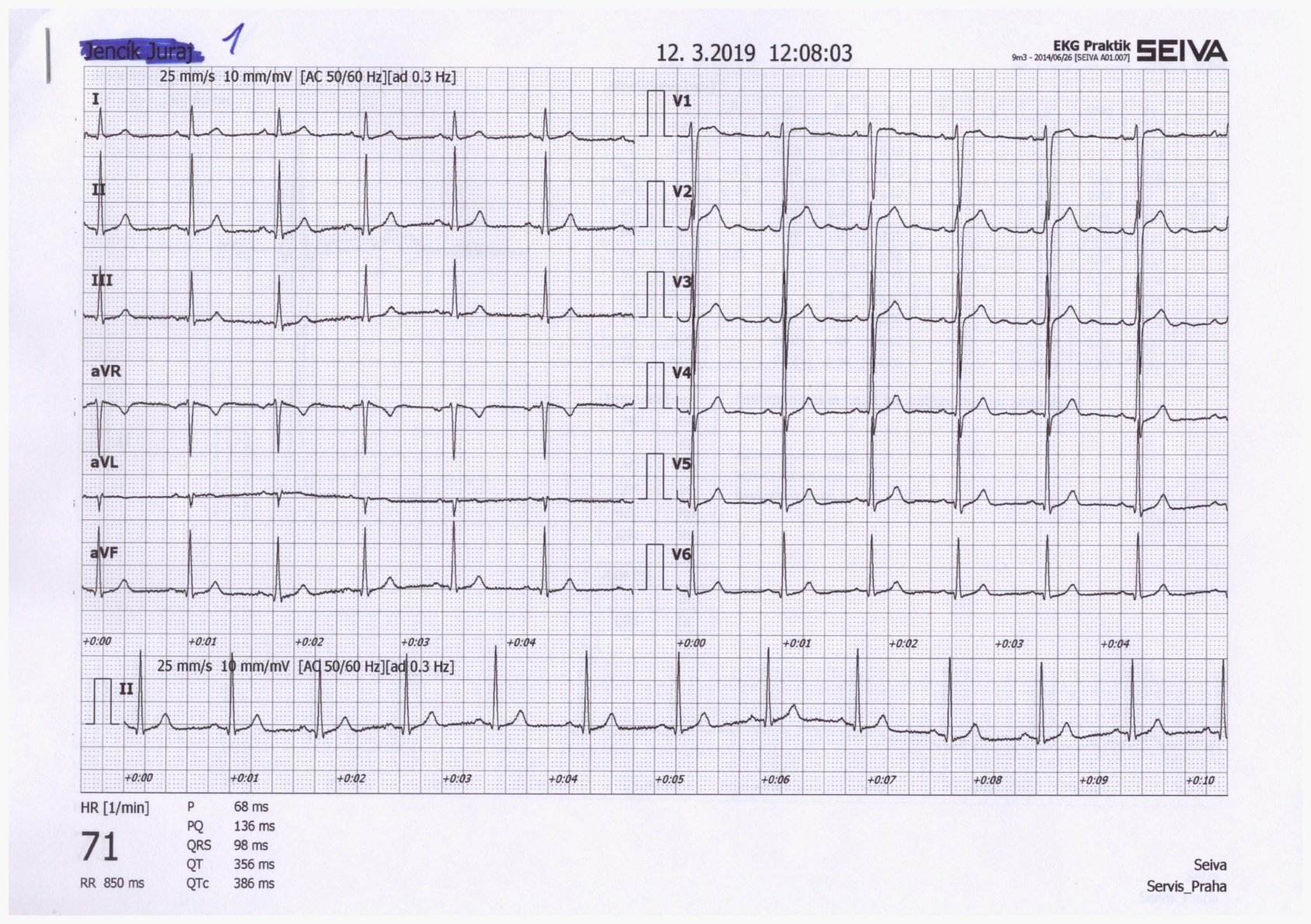 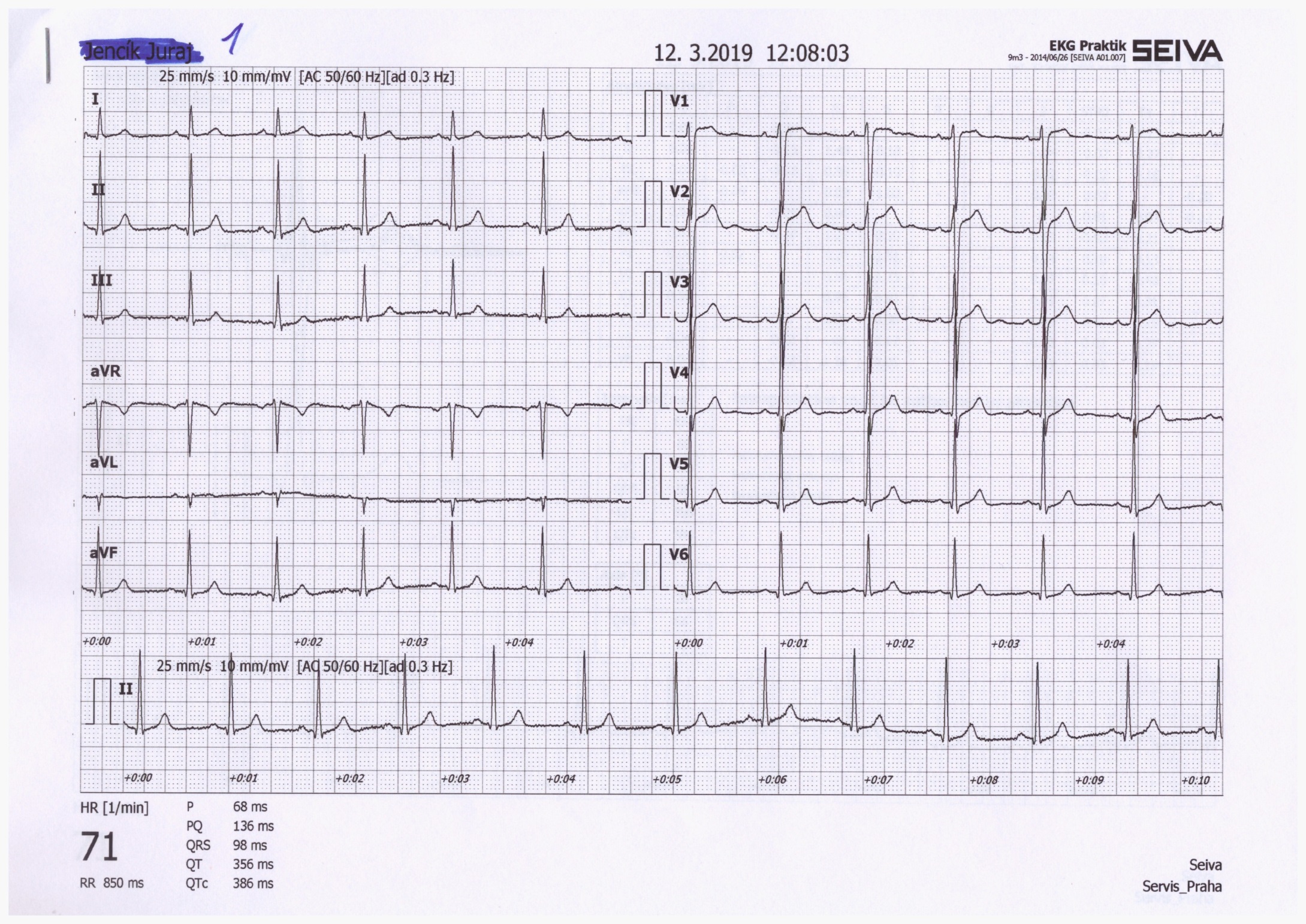 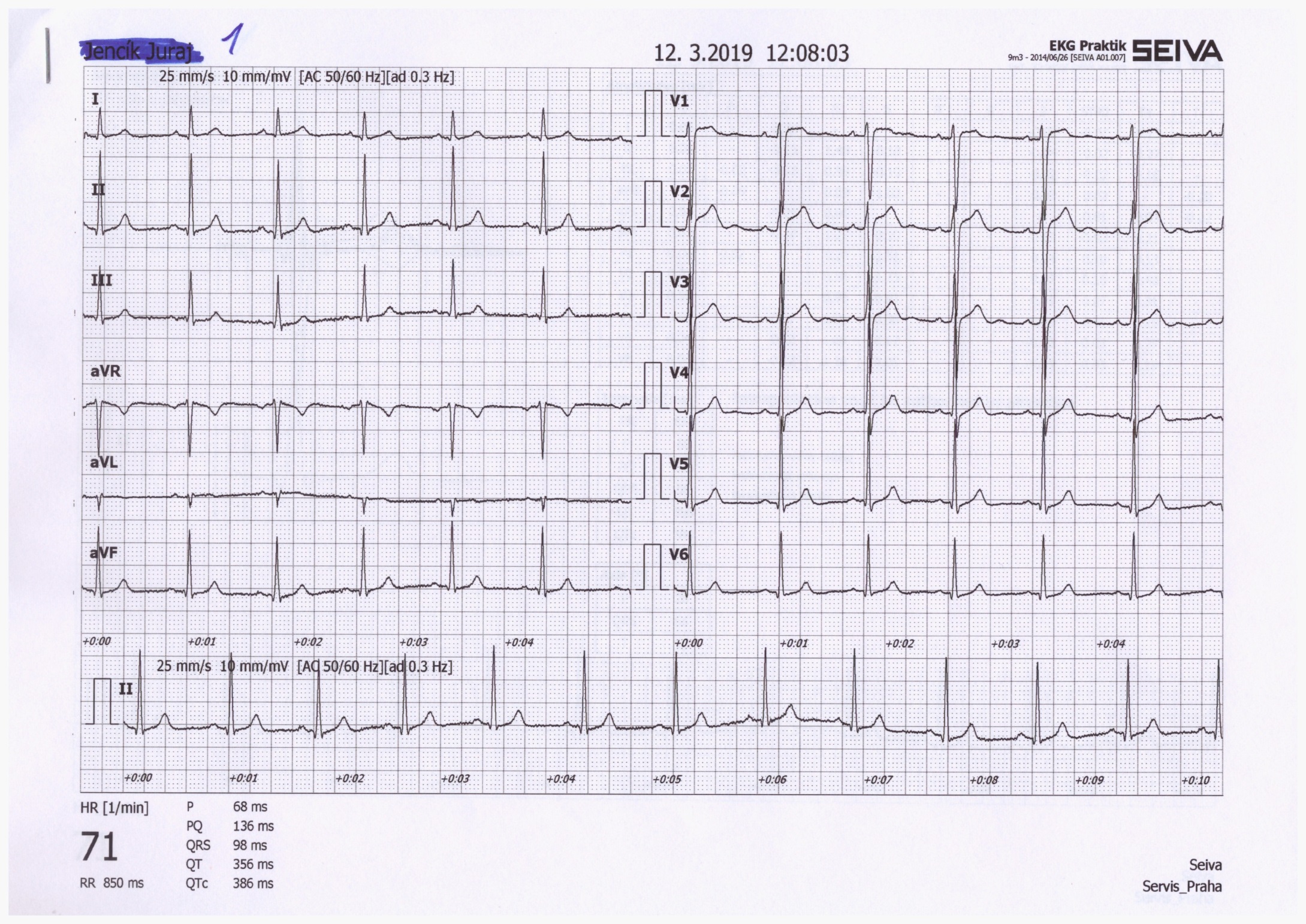 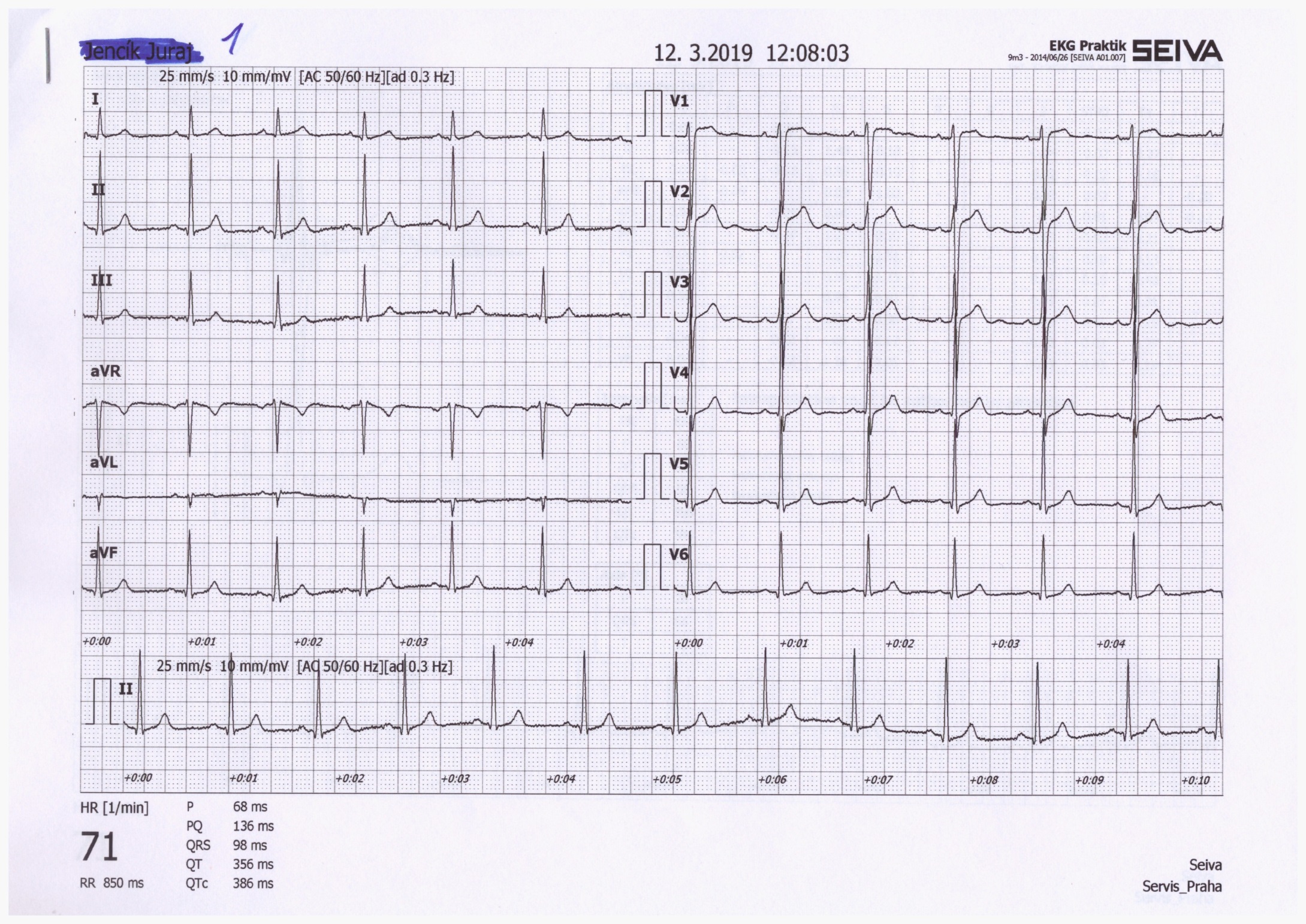 Electrical heart axis - evaluation
Draw the Einthoven Triangle with Goldberger augmented Leads
Mark the angles around the triangle (in the circle)
Lead I:
0 at lead I is in the center of lead
QRSI = 5, so from 0, measure 5mm towards the positive electrode, make a mark (or any other units, ratio is important)
If the sum of QRS is negative, you will go towards the negative electrode
Run a line from the mark perpendicular to the I lead (parallel to the aVF lead)
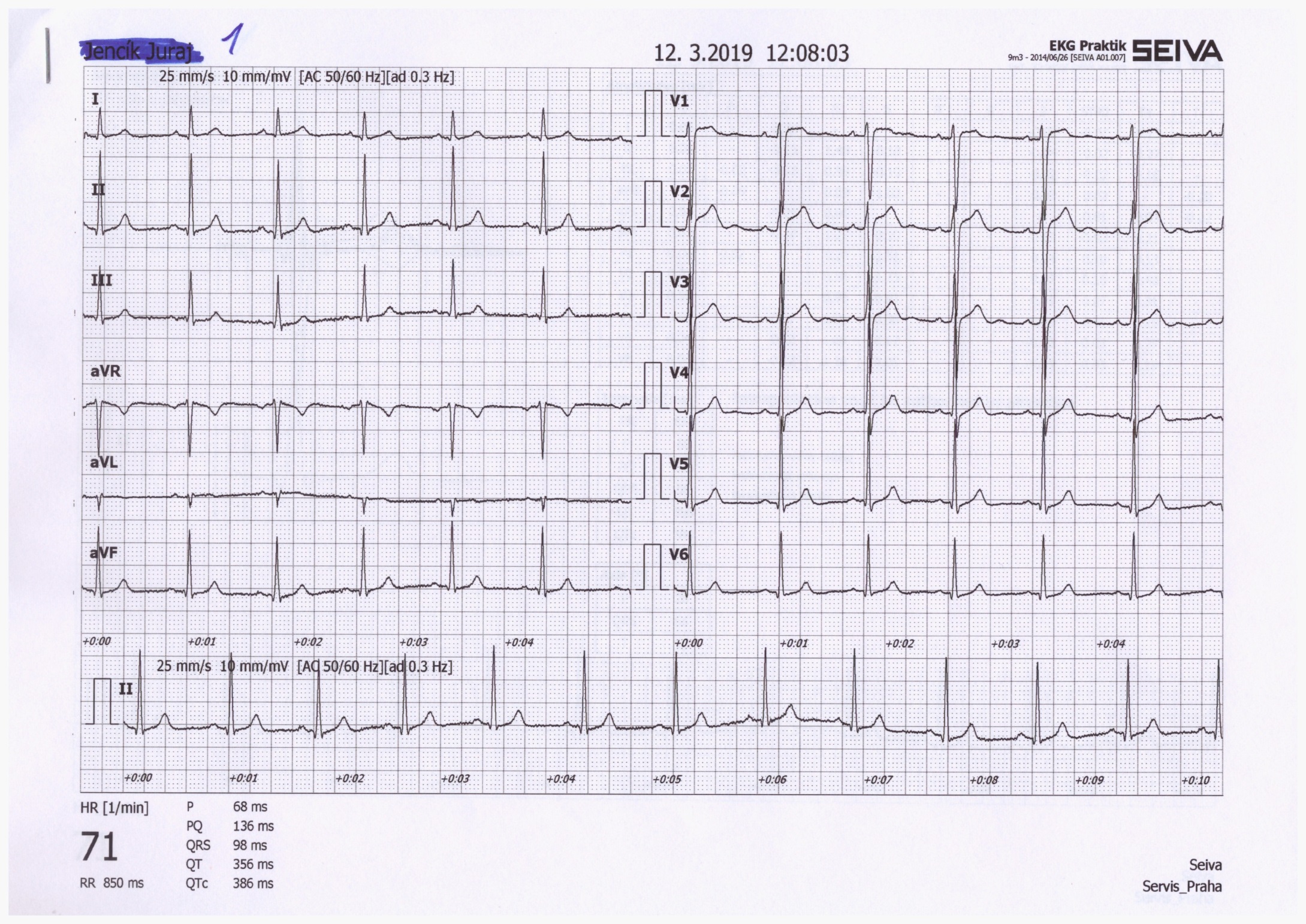 I
5
0
+
–
-30°
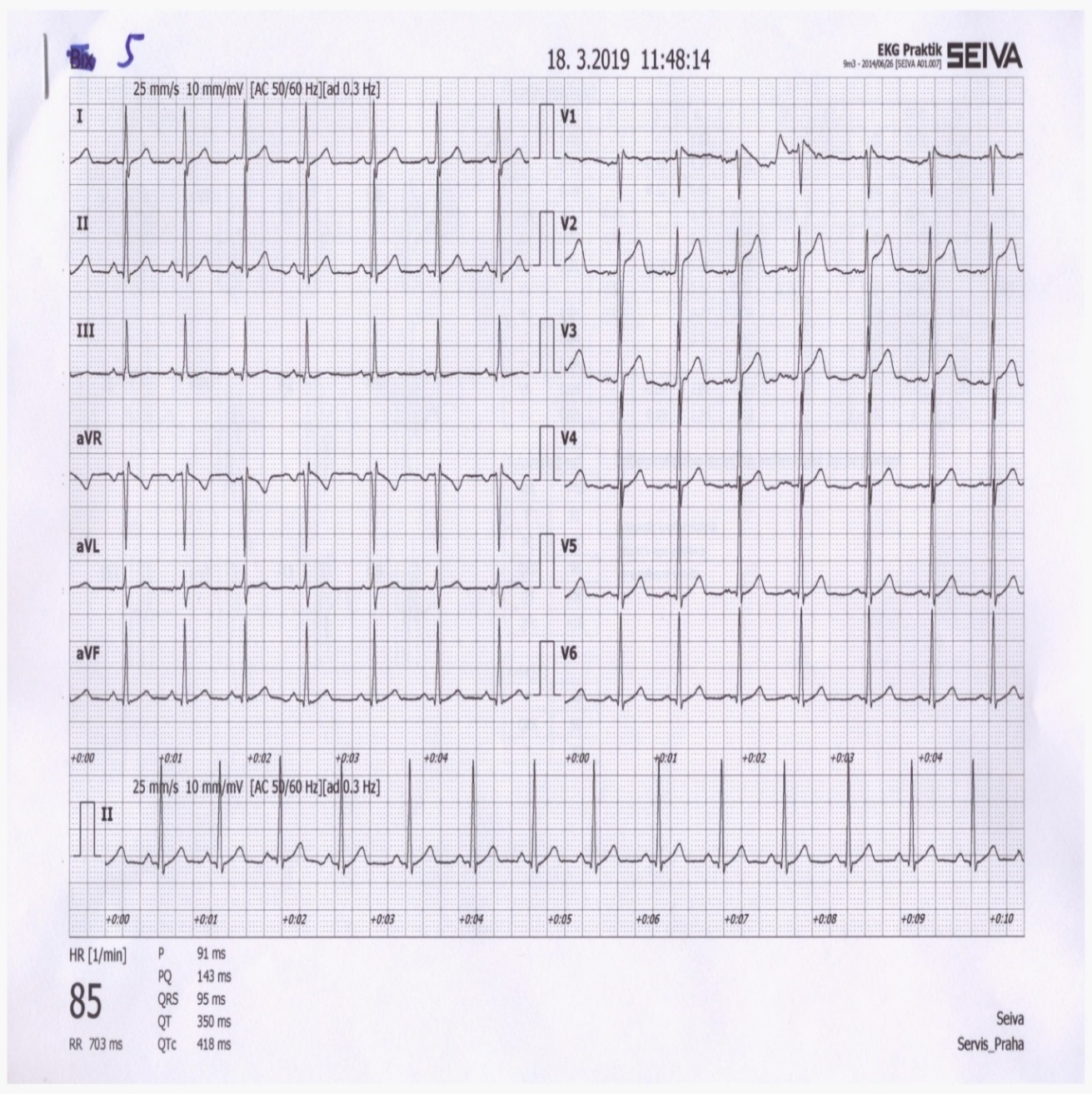 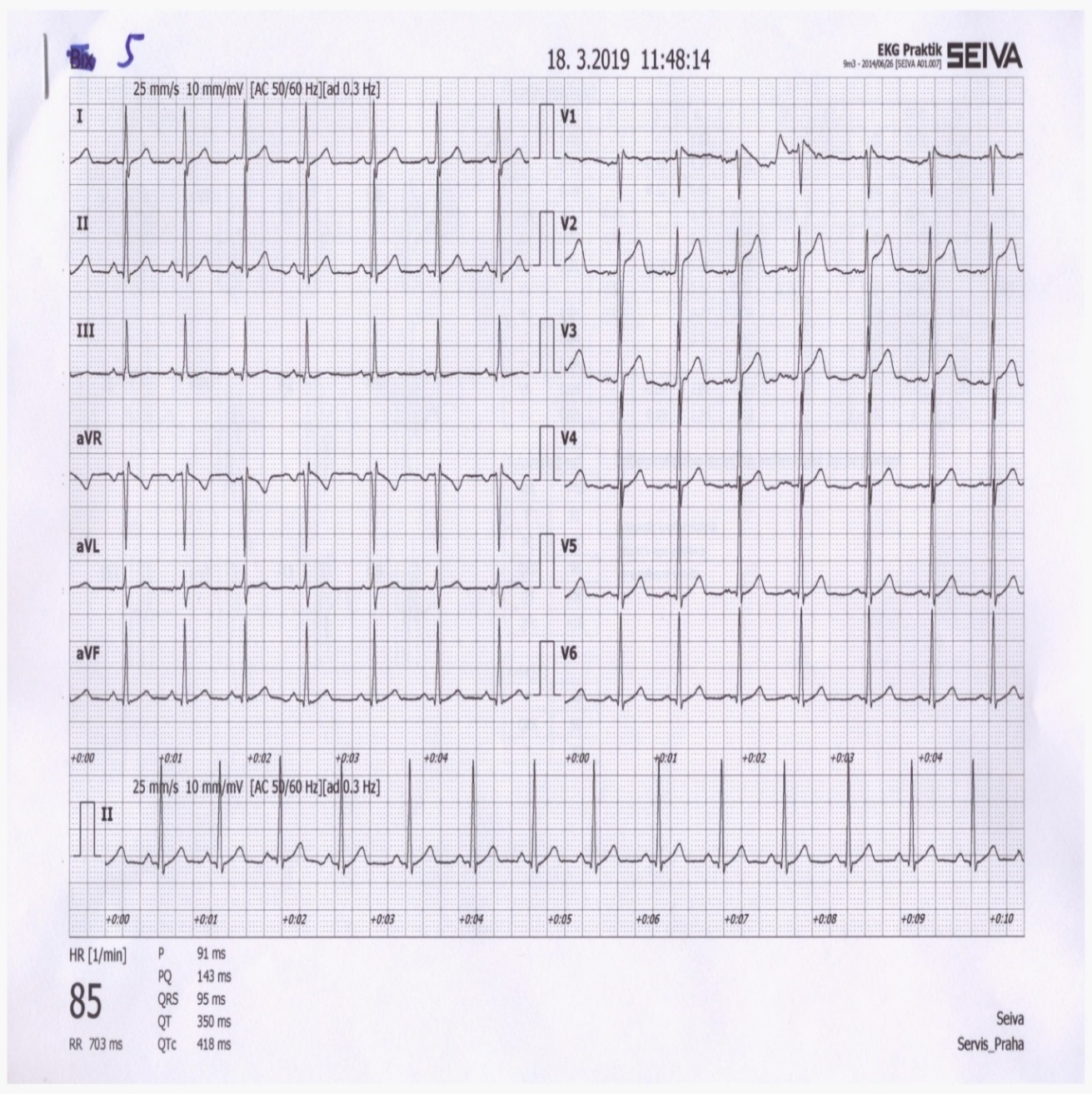 –
–
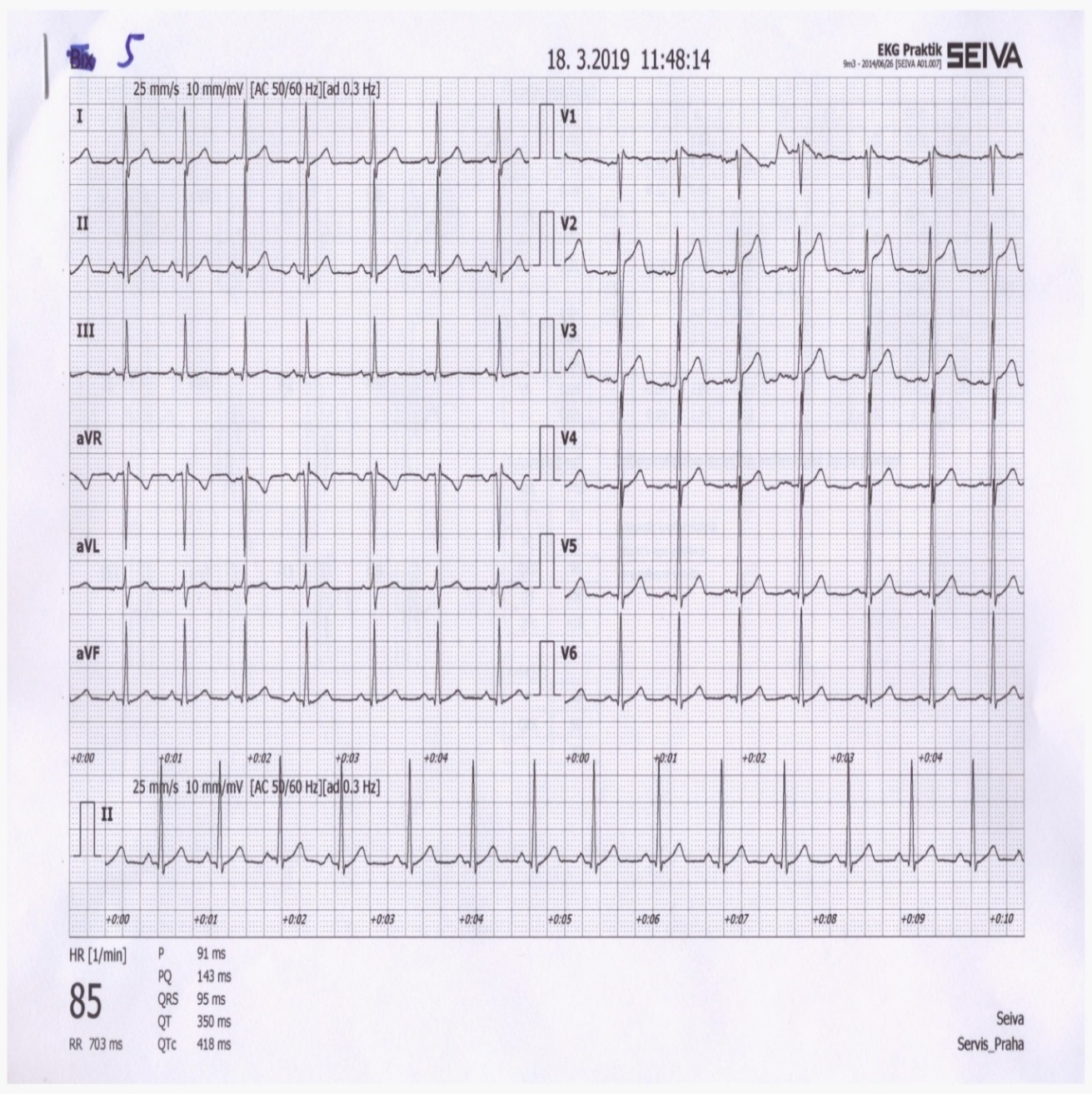 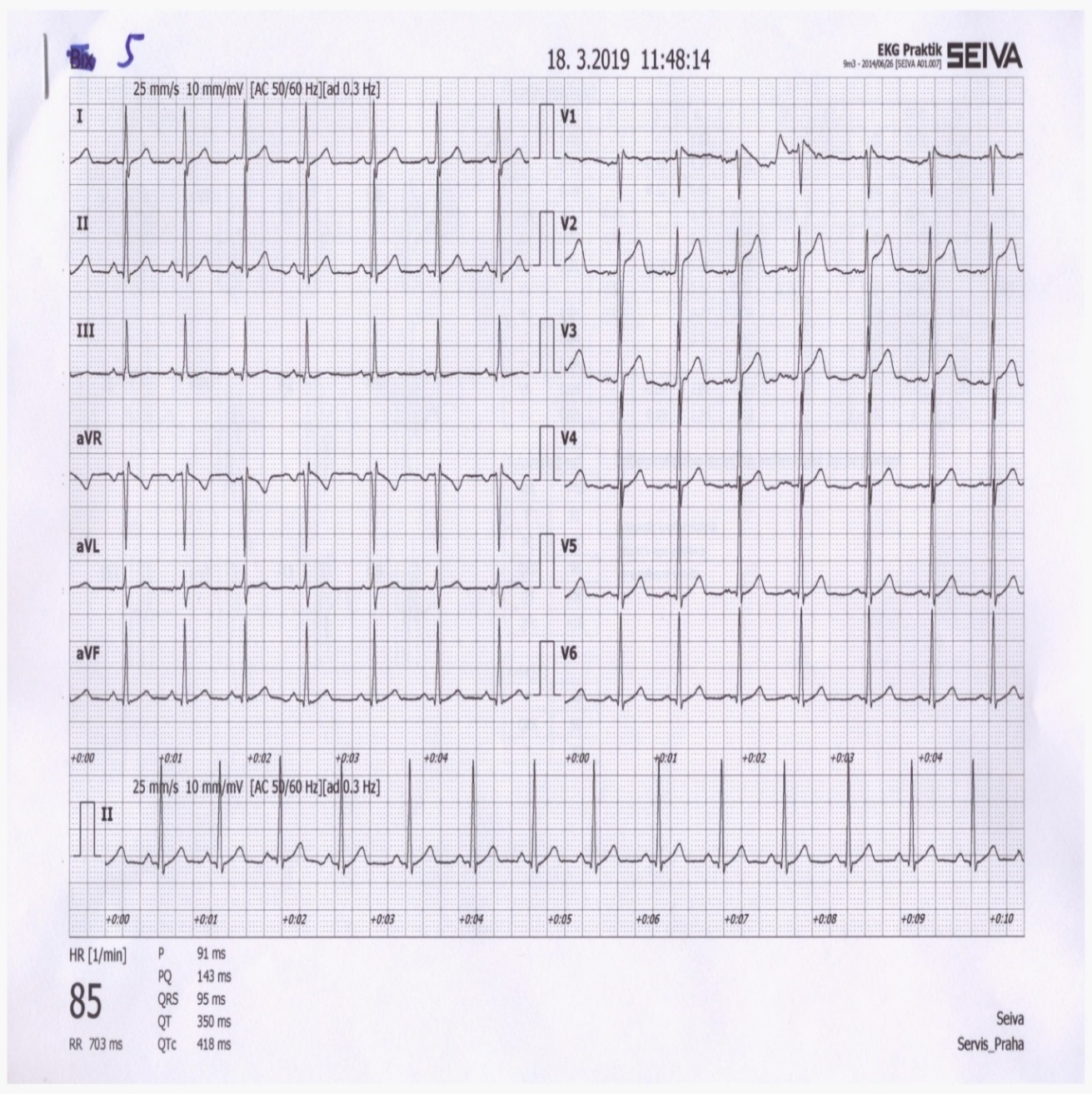 0
0
0°
9
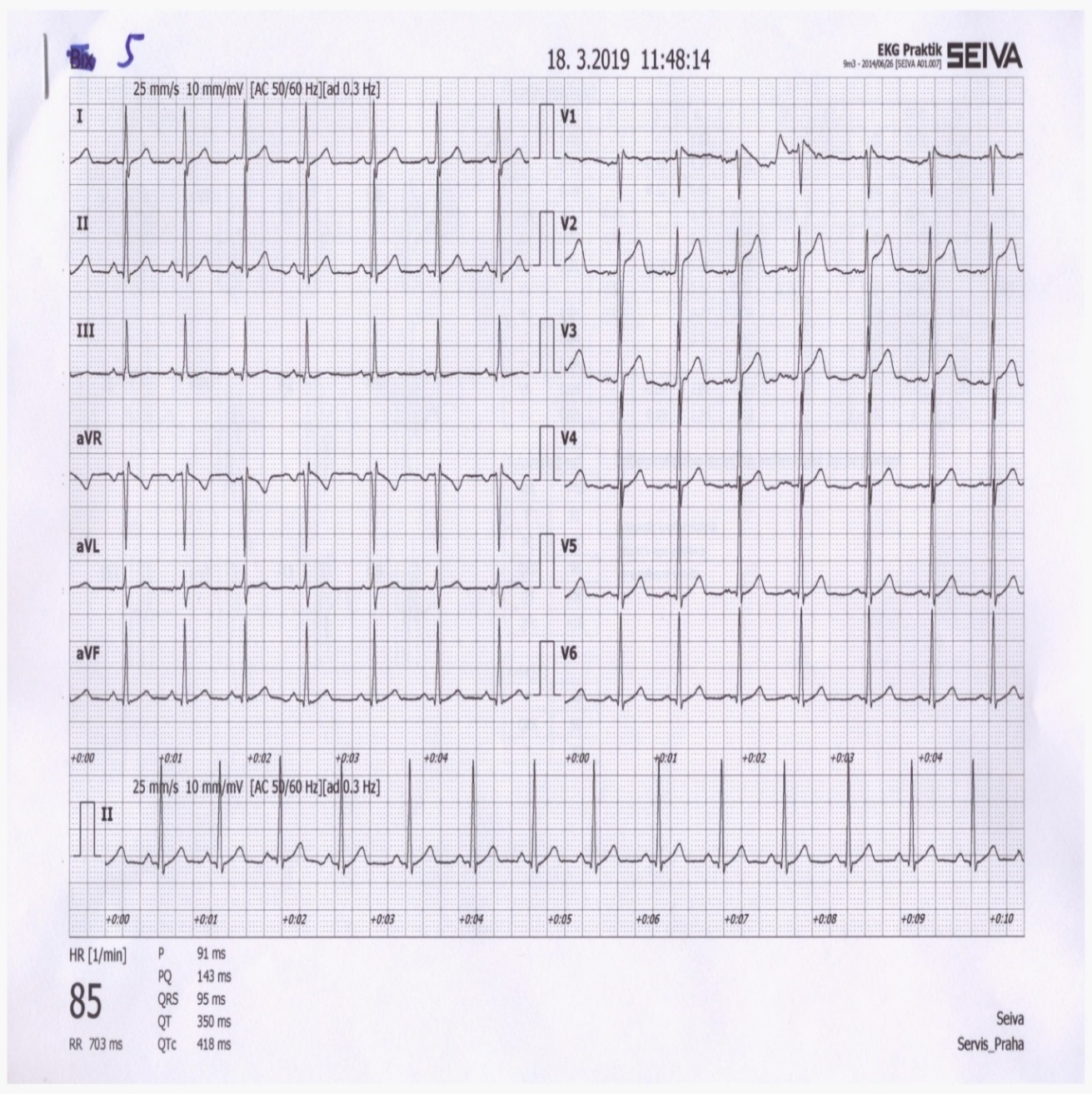 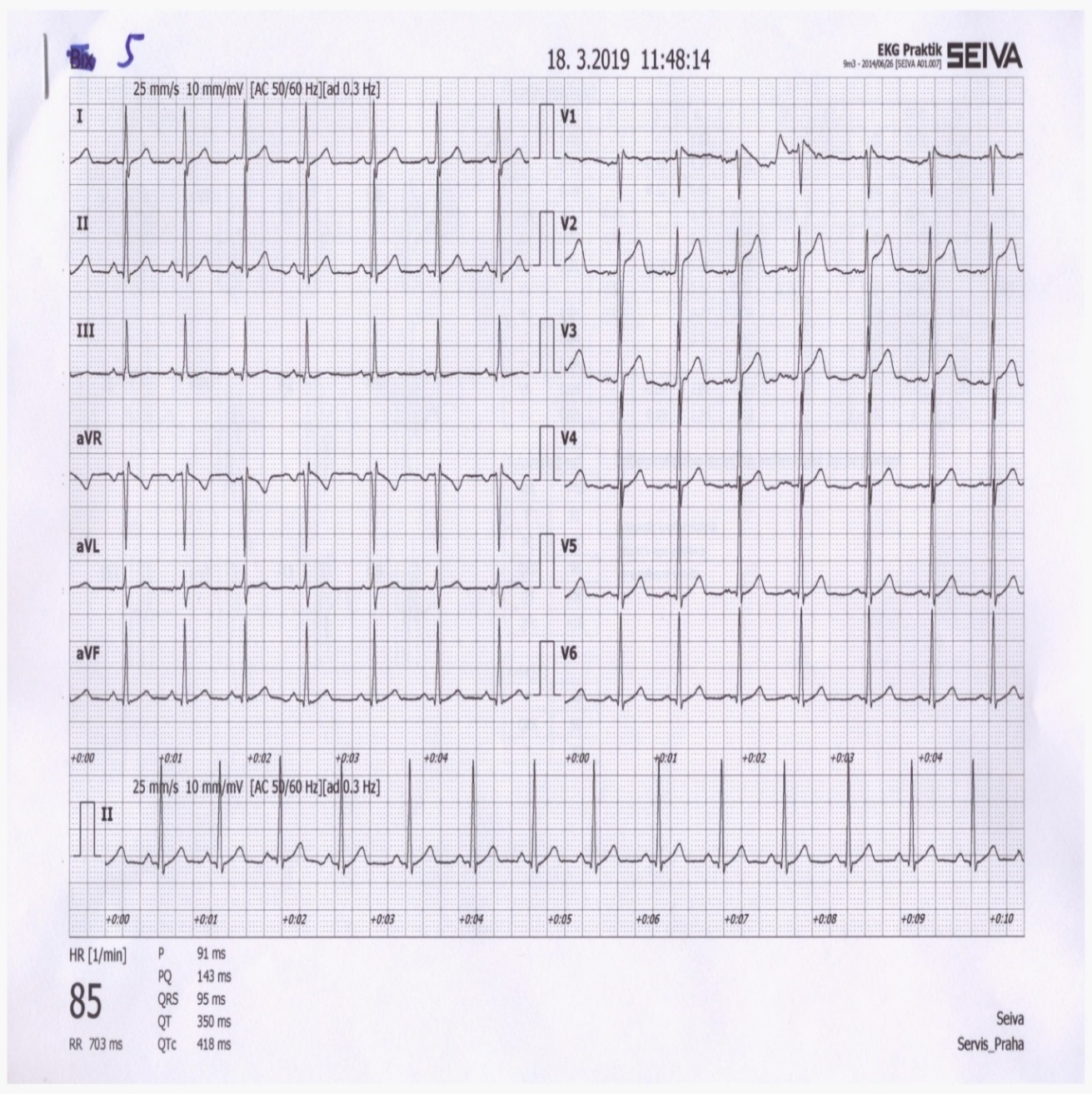 II
15
+
+
III
30°
60°
120°
90°
Electrical heart axis - evaluation
Lead II:
0 at lead II is again in the center of lead
QRS II = 15, so from 0, measure 15 mm towards the positive electrode, make a mark (again, if the sum of QRS is negative, you will go towards the negative electrode)
Run a line from the mark perpendicular to the II lead (parallel to the aVL lead)
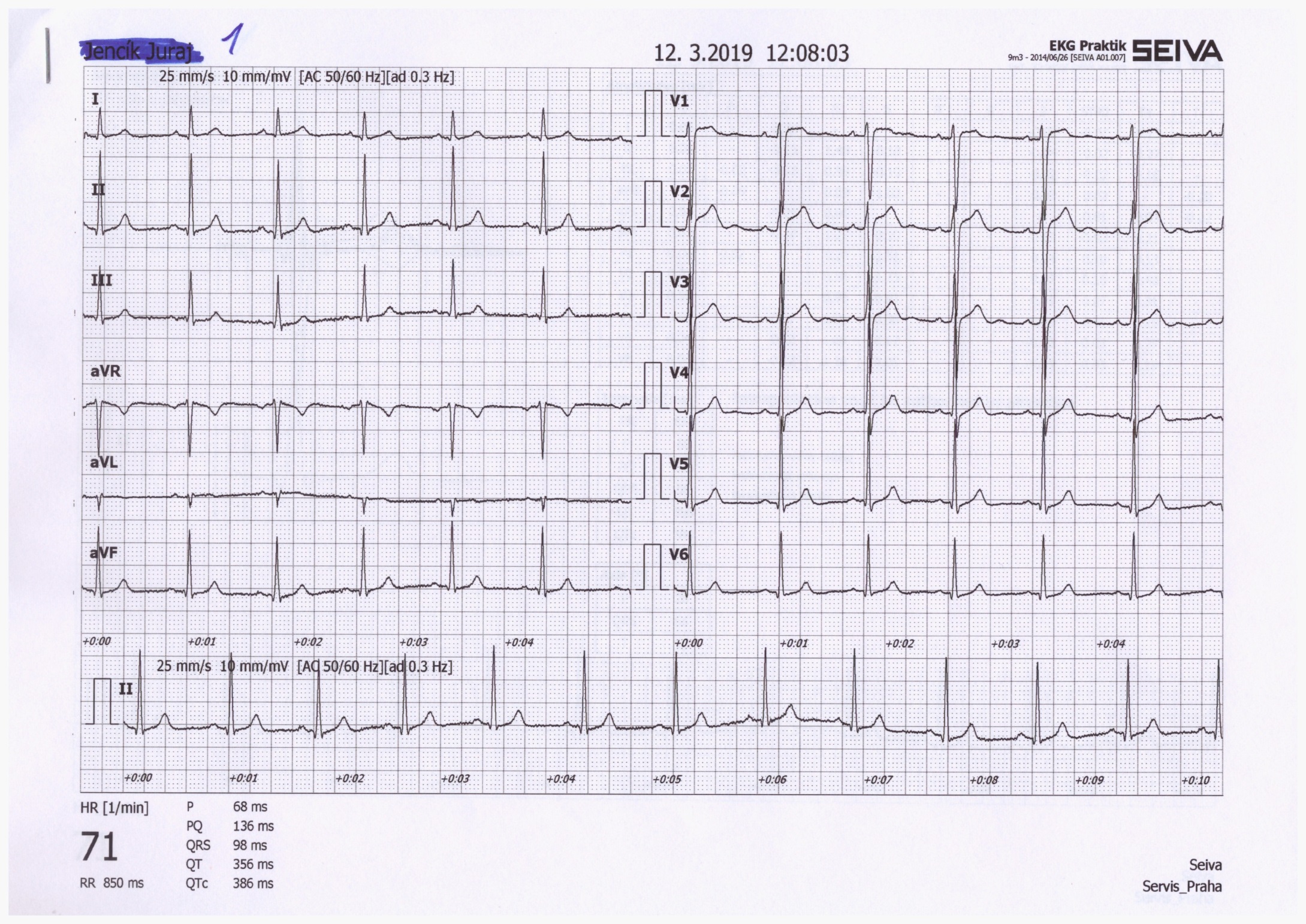 I
5
0
+
–
-30°
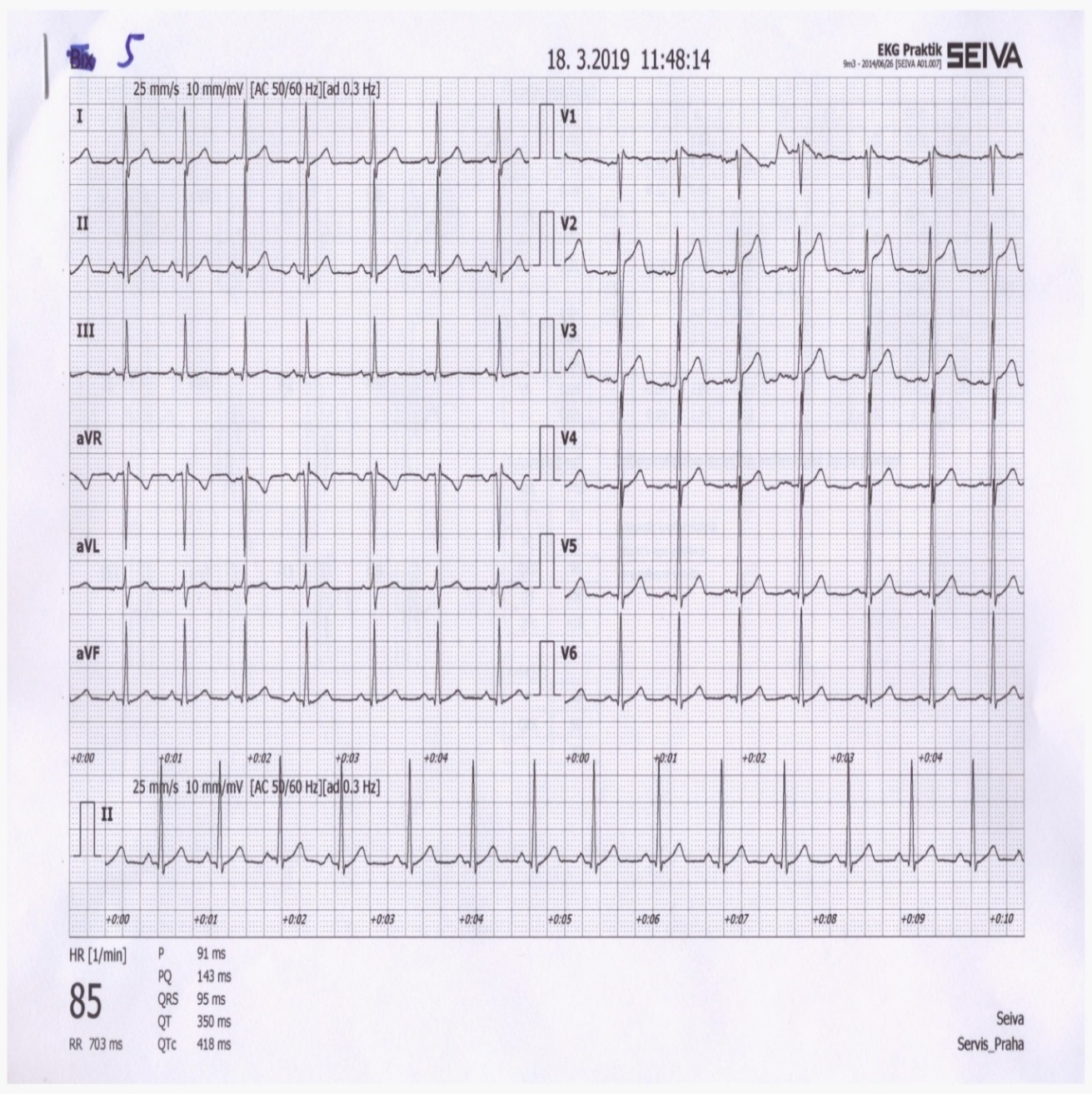 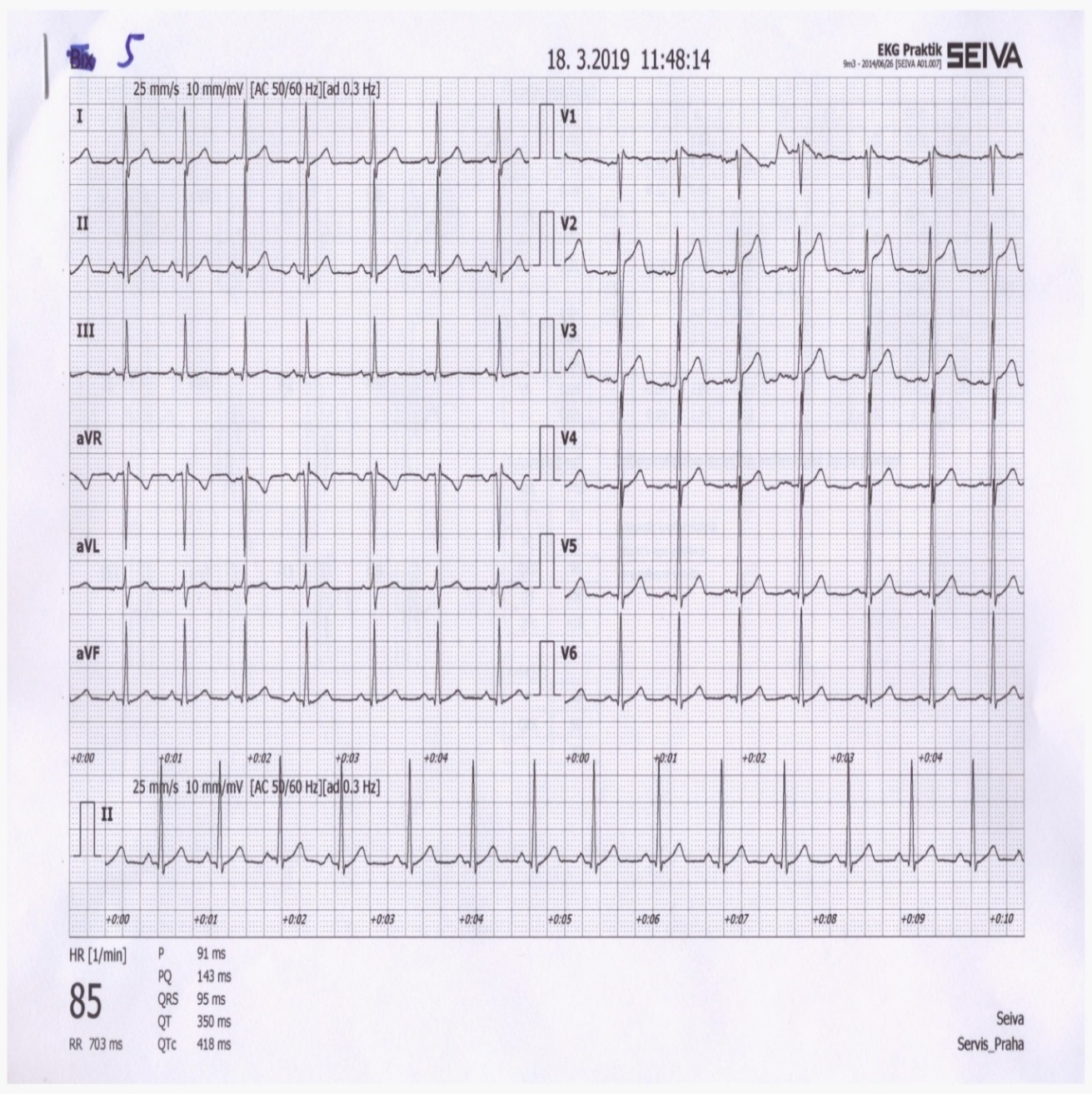 –
–
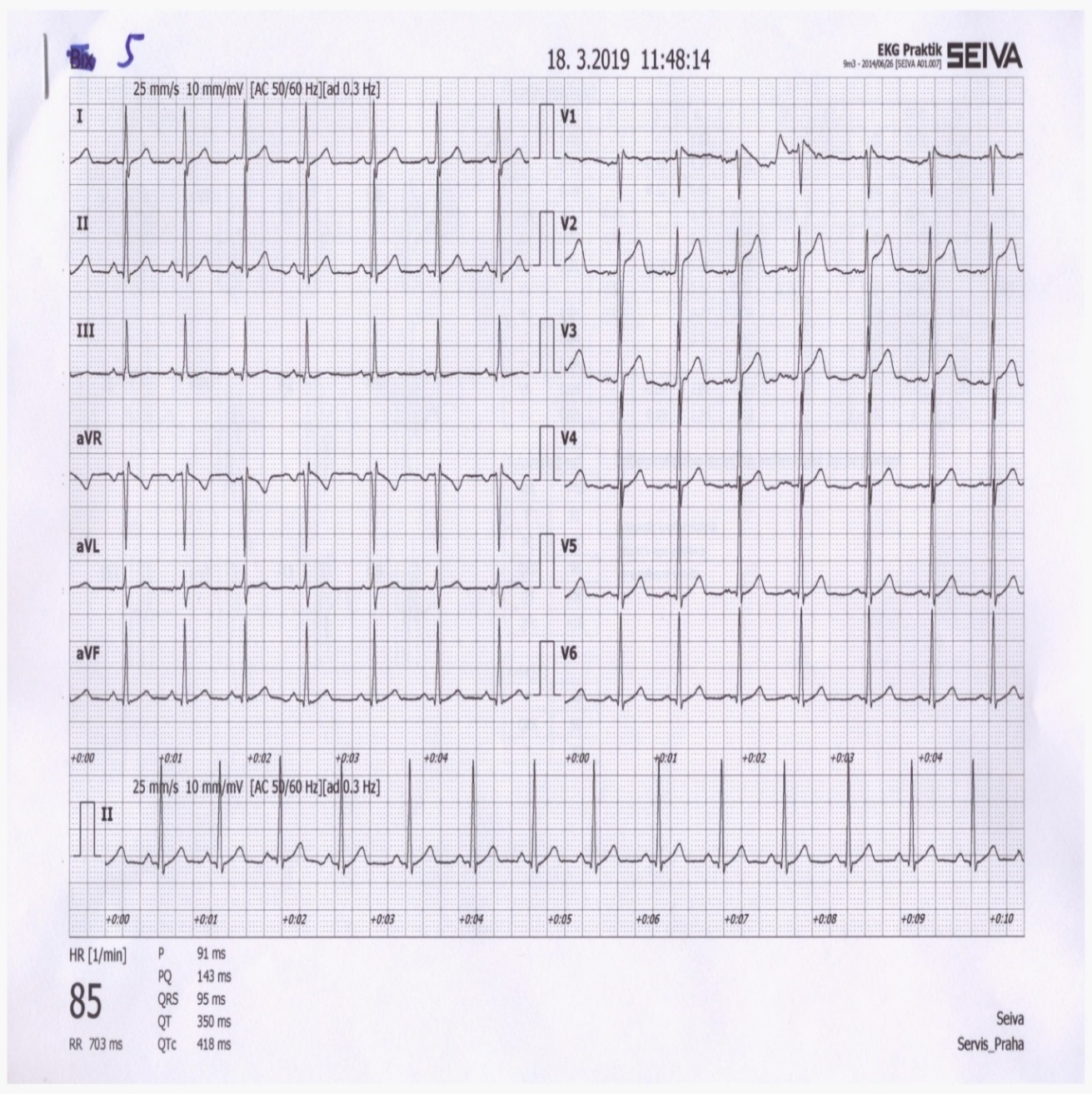 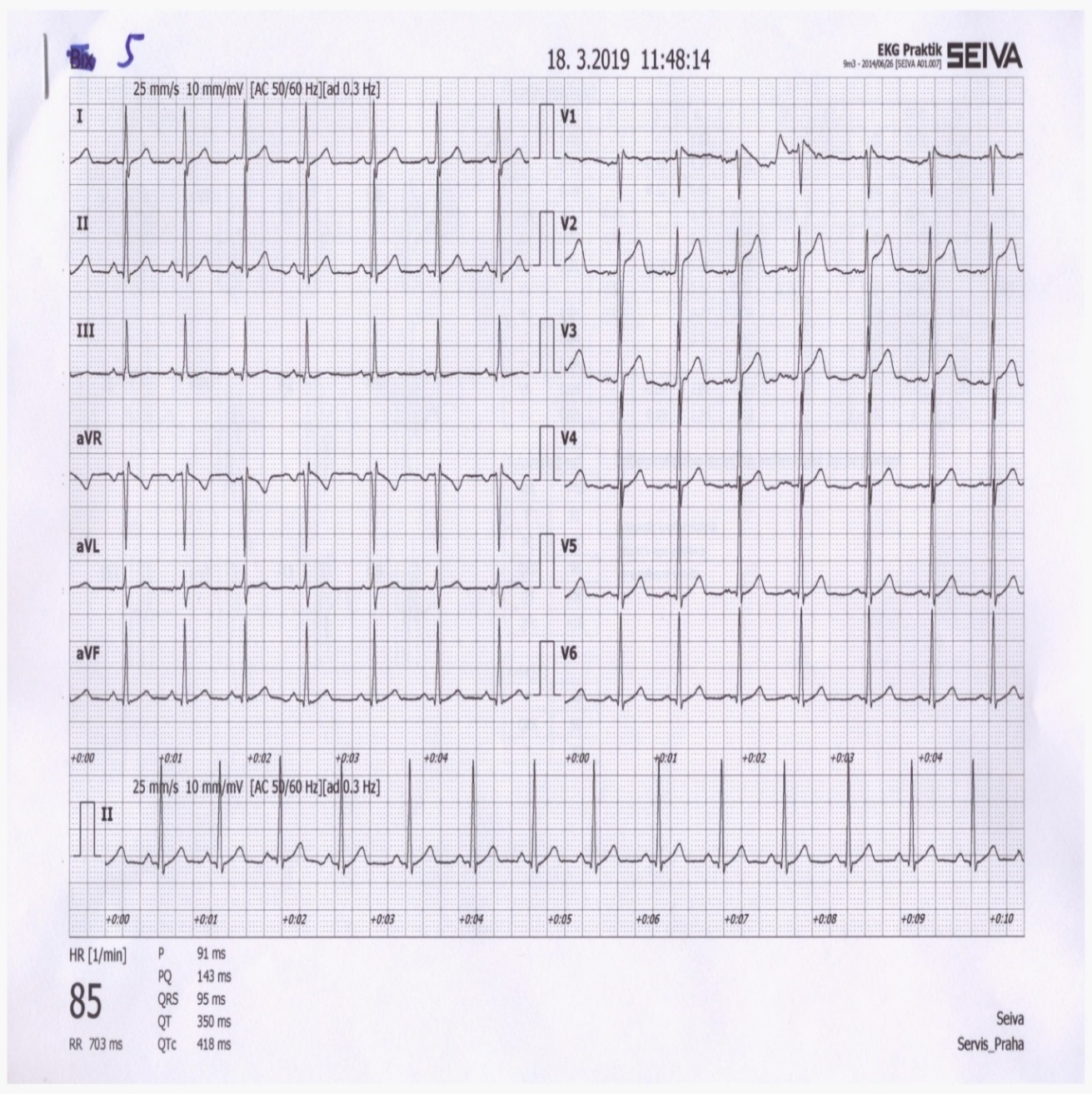 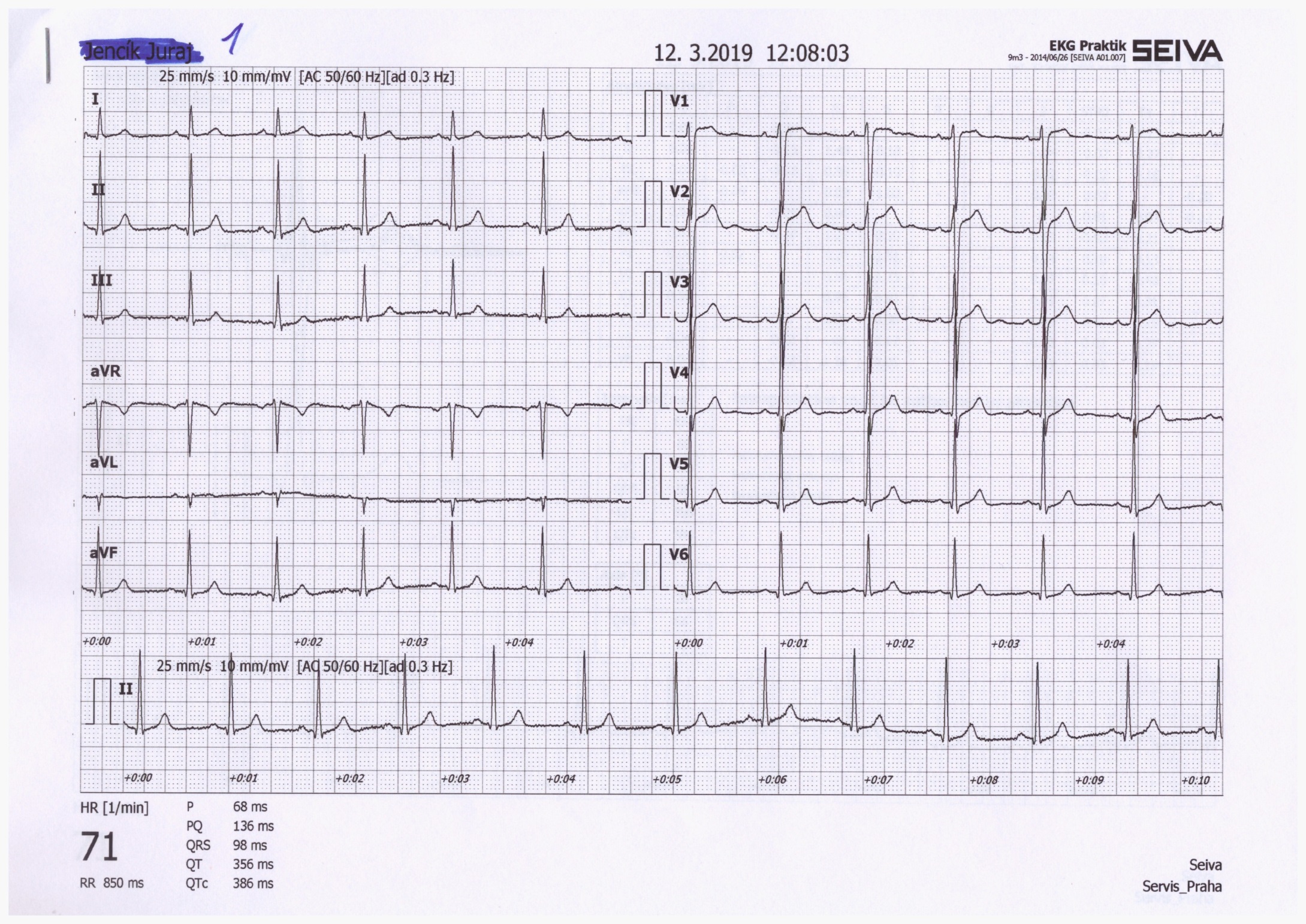 0
0
0°
9
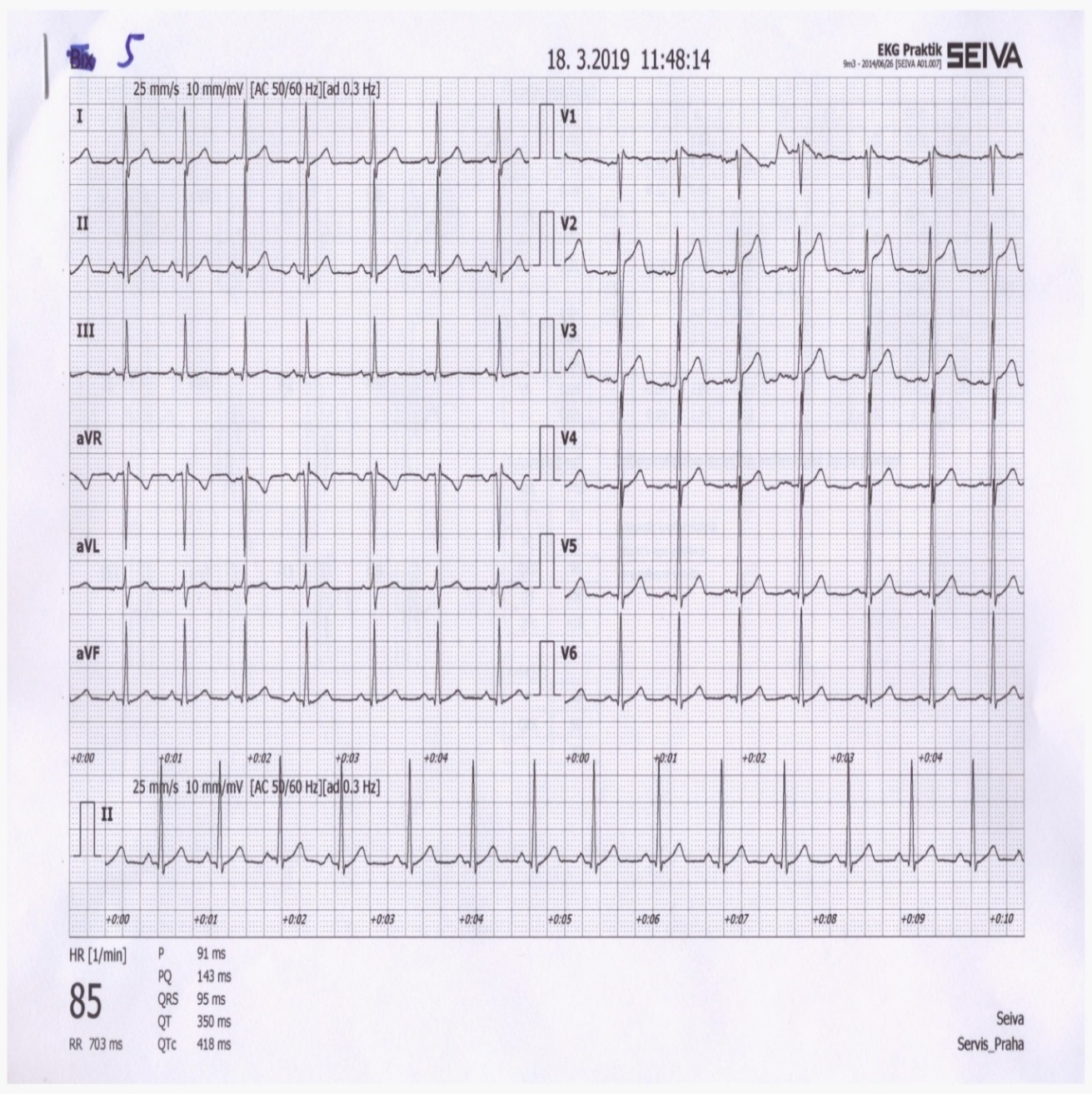 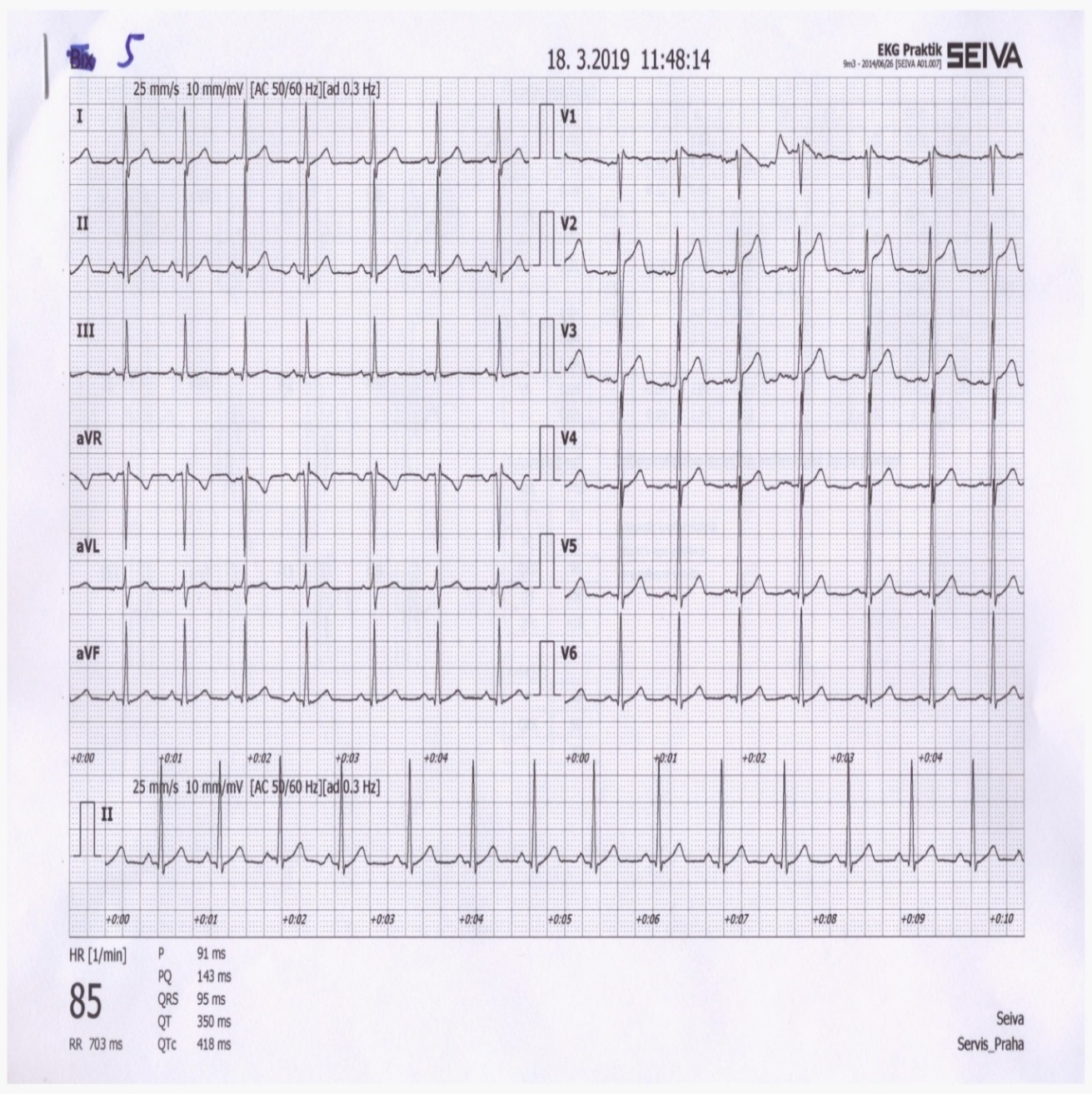 II
15
+
+
III
30°
60°
120°
90°
Electrical heart axis - evaluation
Lead III:
The same way draw line for QRS III = 9

Draw an arrow that starts at the center of the triangle and passes the cross of the drawn lines
This arrow shows the direction of the cardiac electrical axis in the frontal plane

Note. logically, only lines from two leads are sufficient
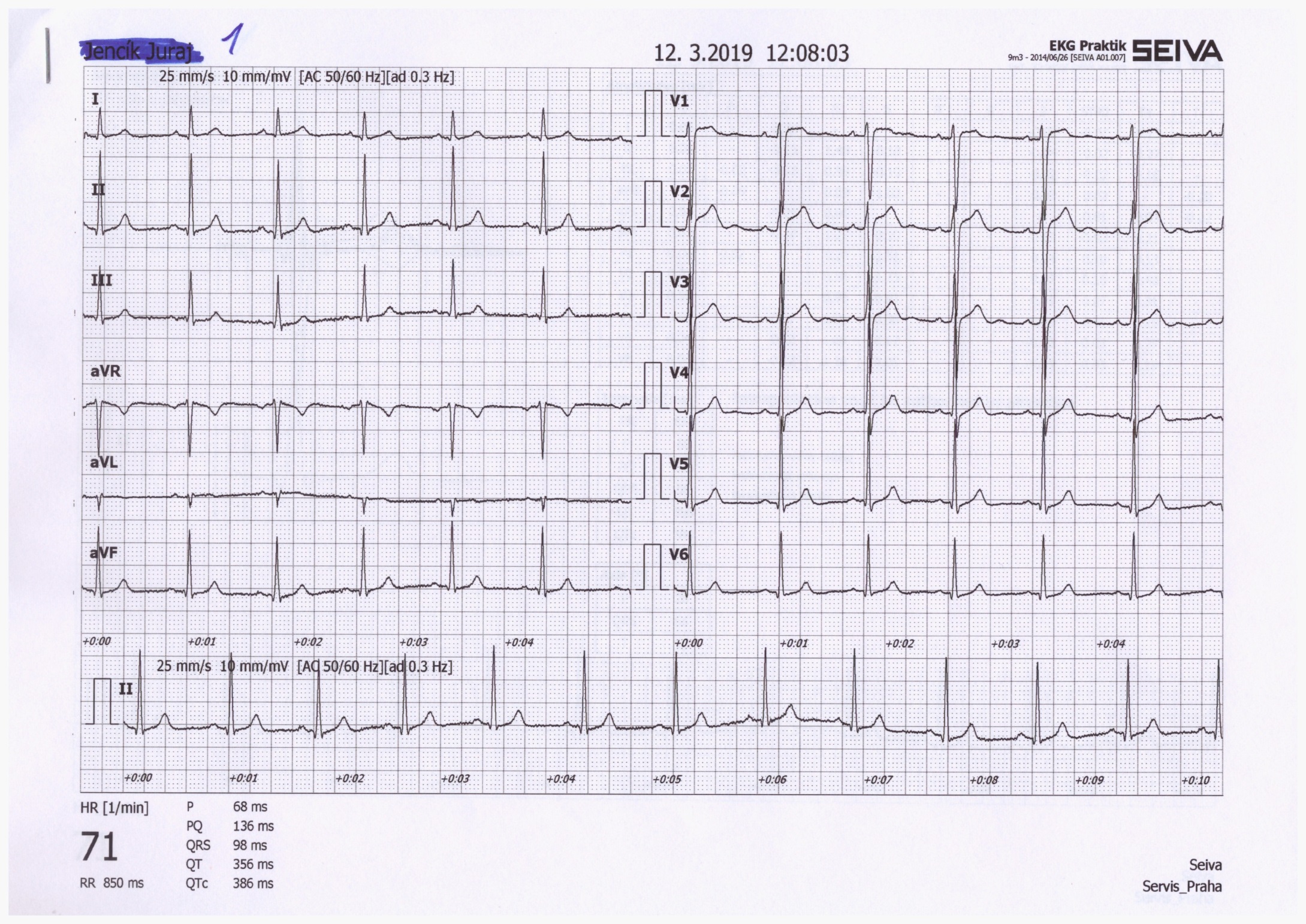 I
5
0
+
–
-30°
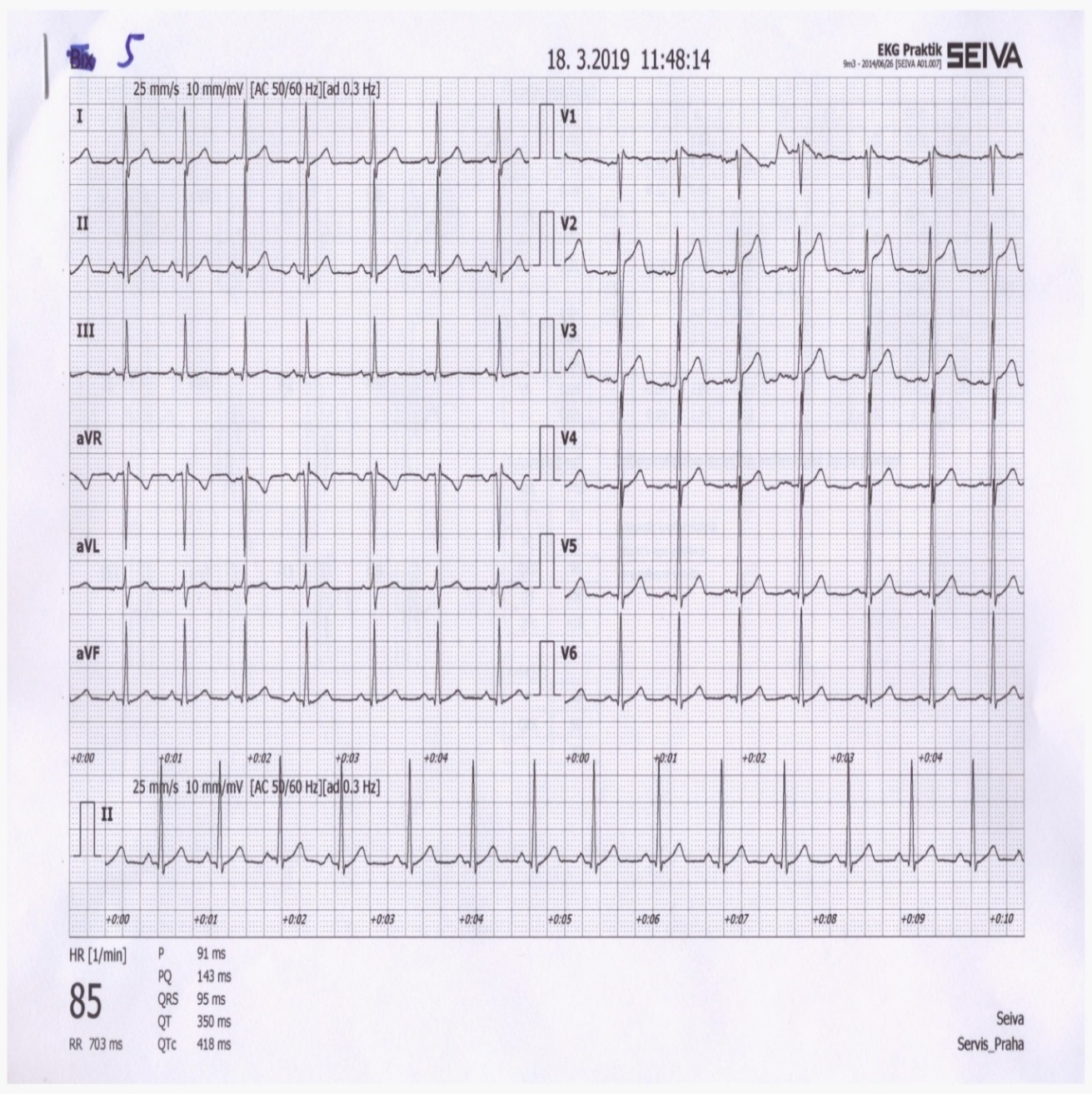 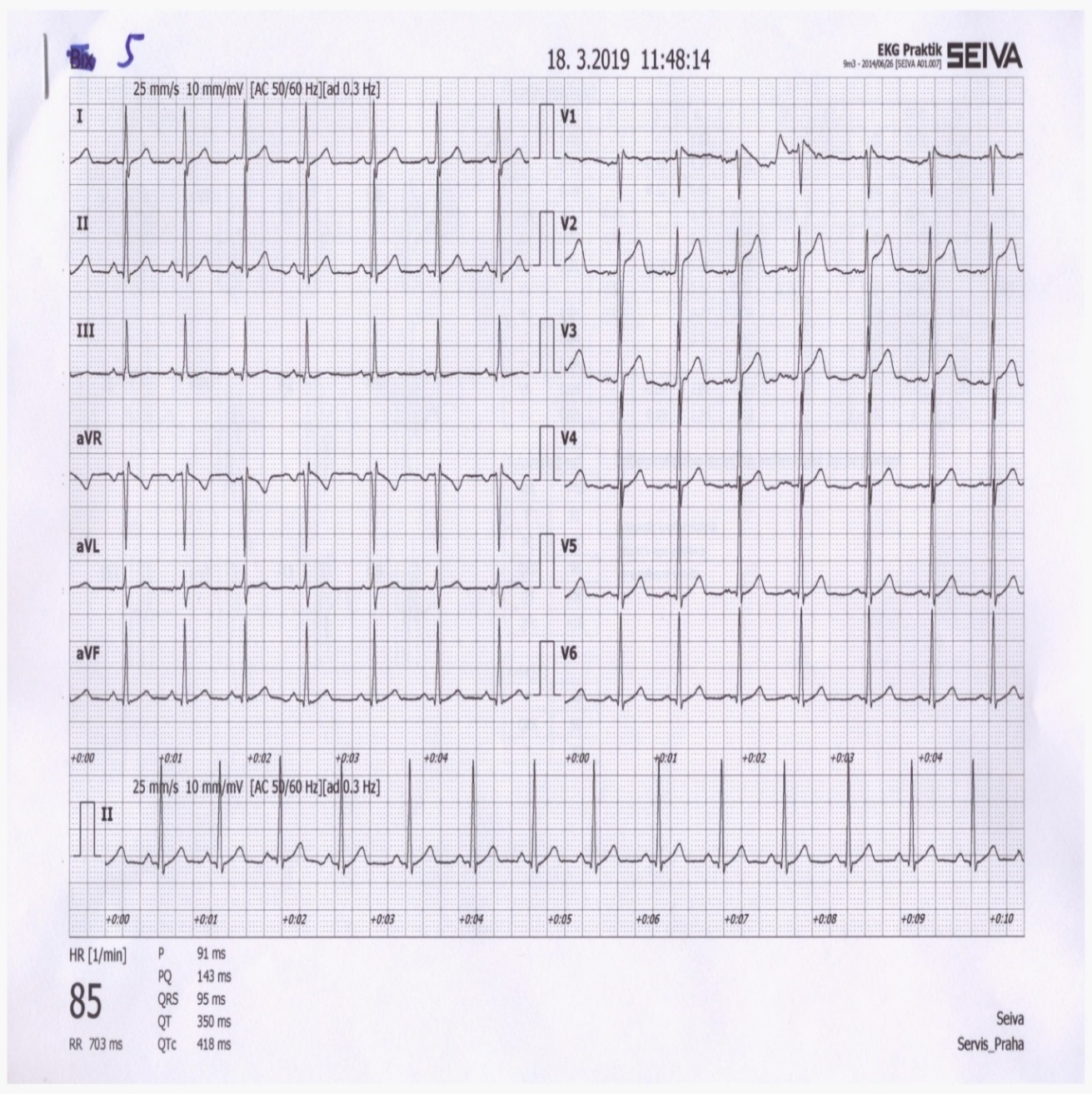 –
–
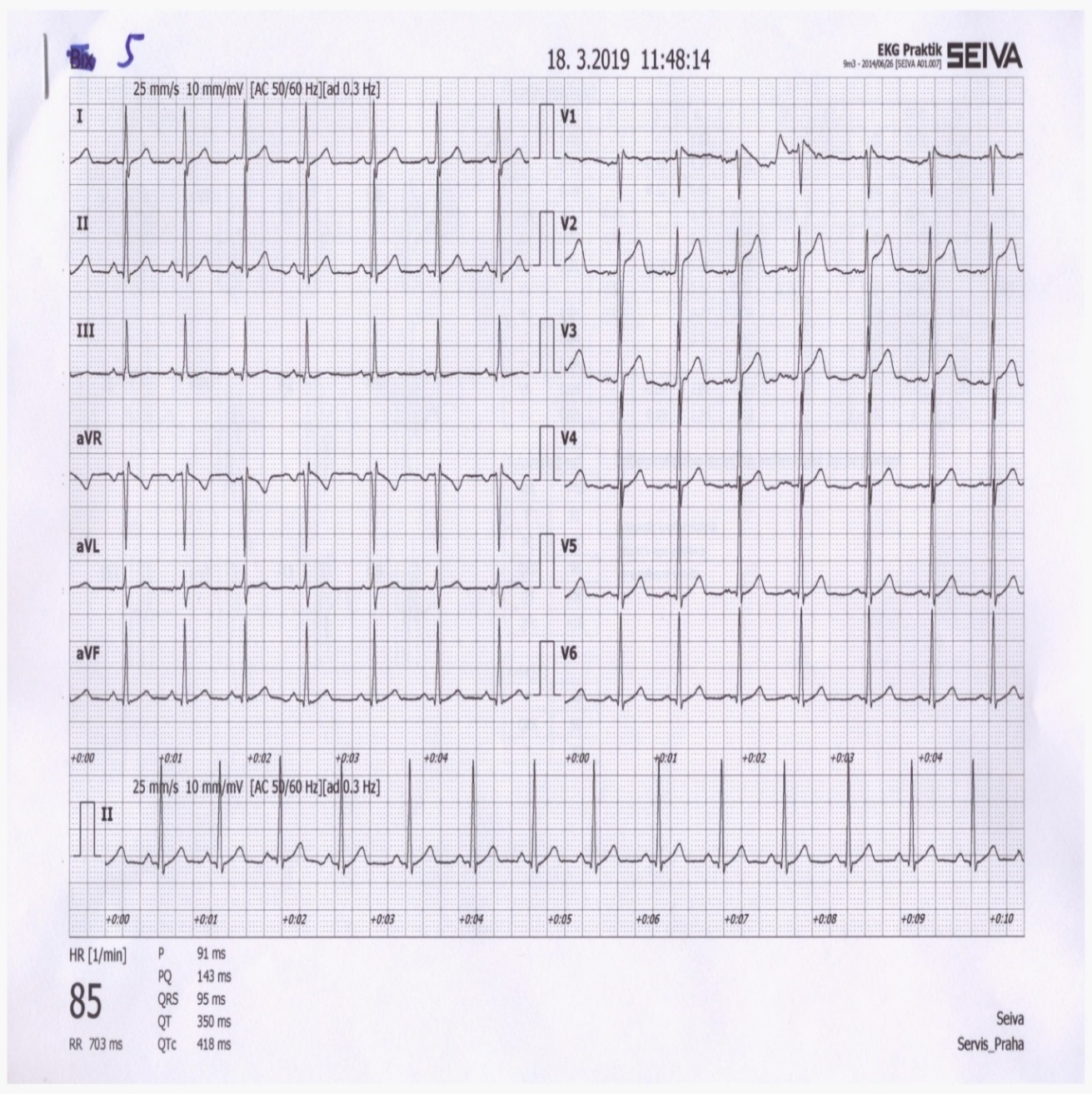 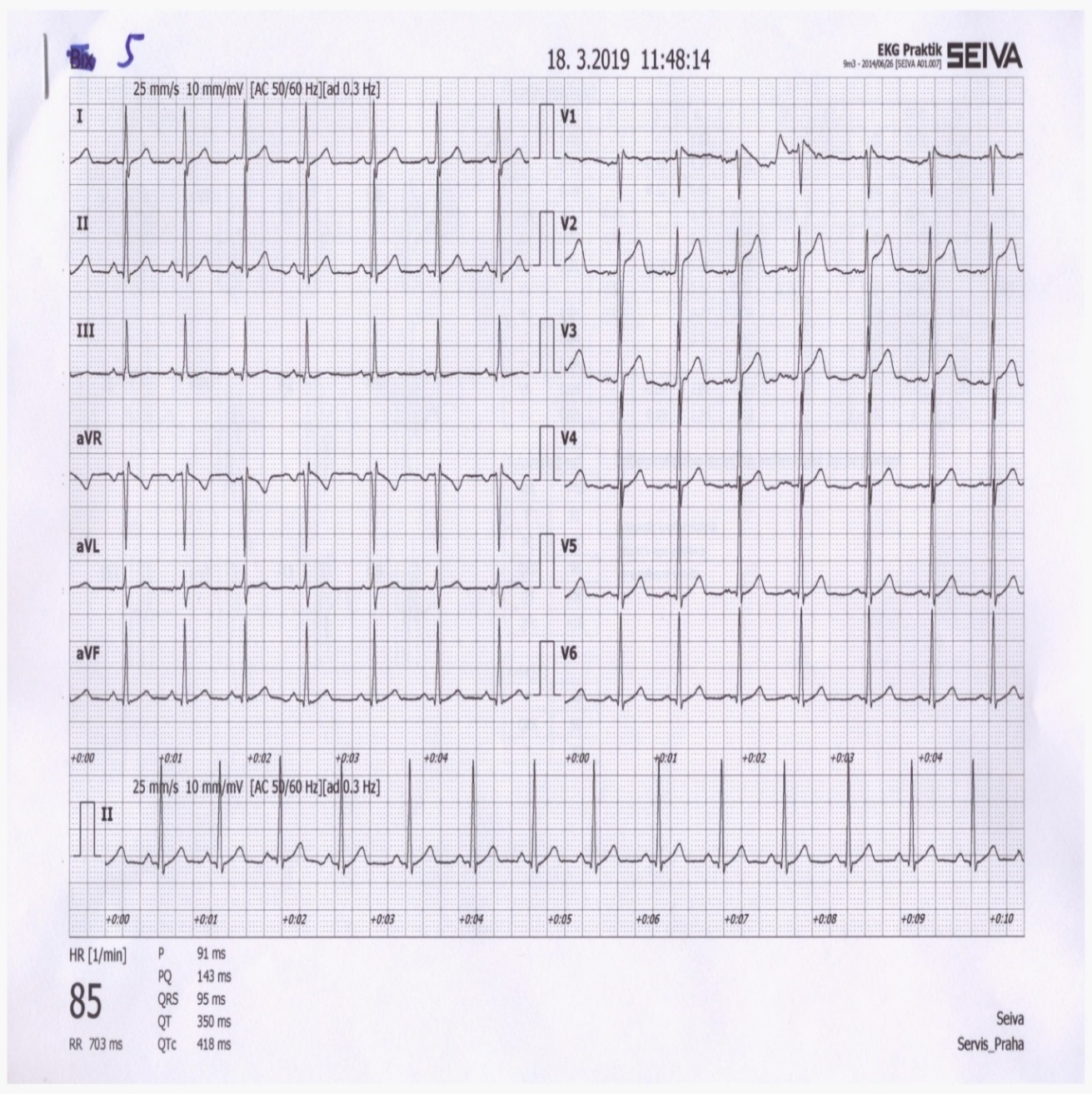 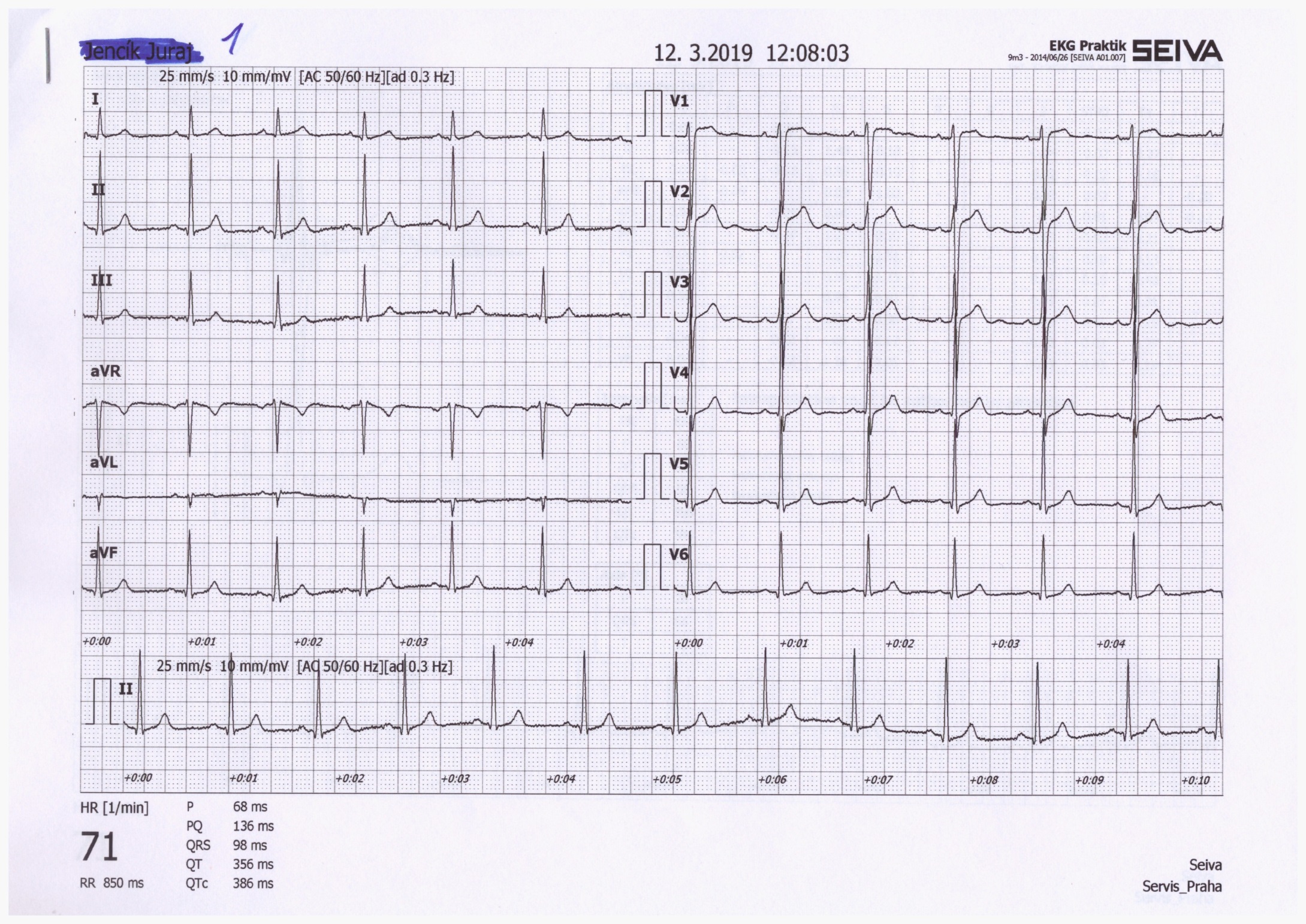 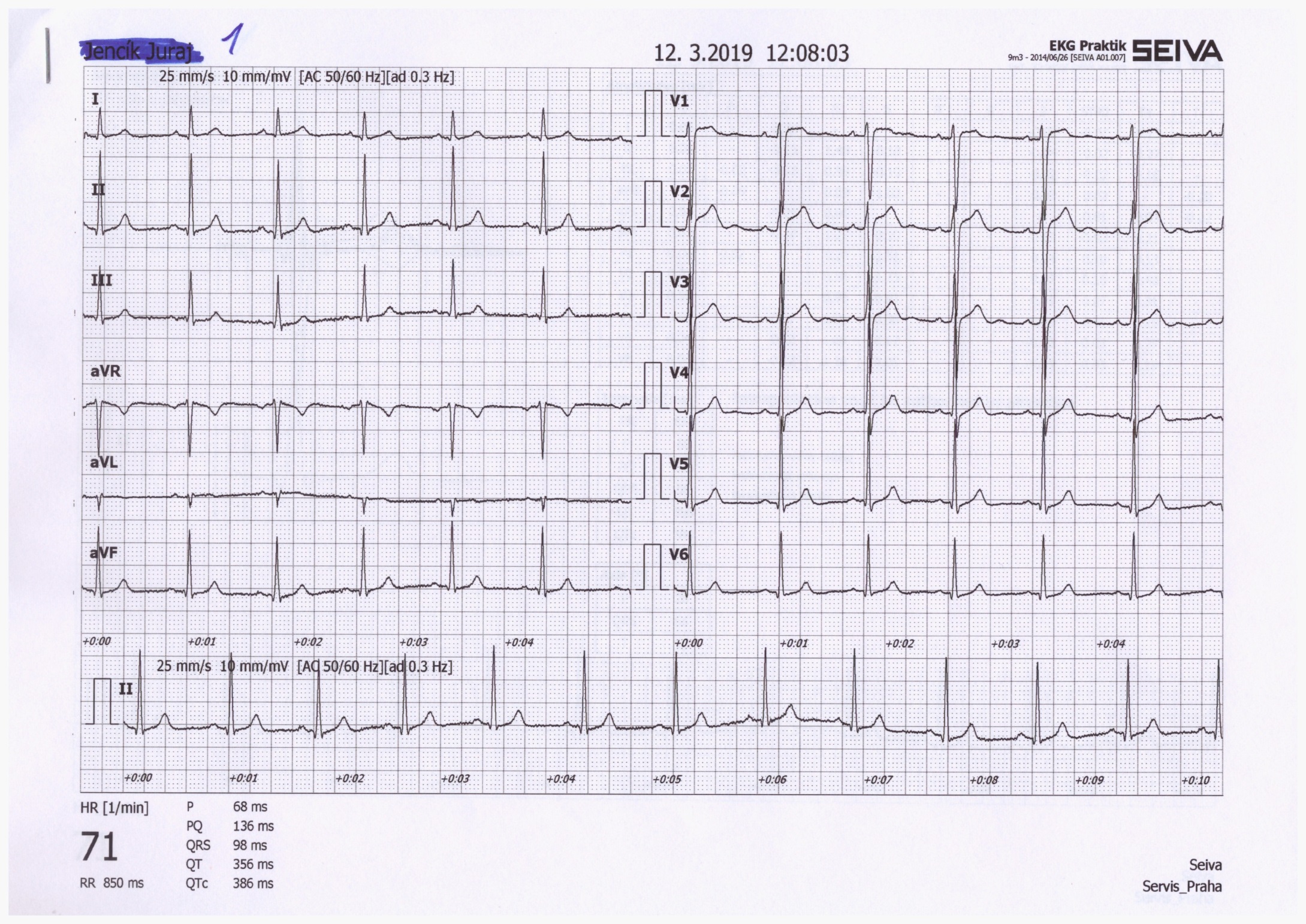 0
0
0°
9
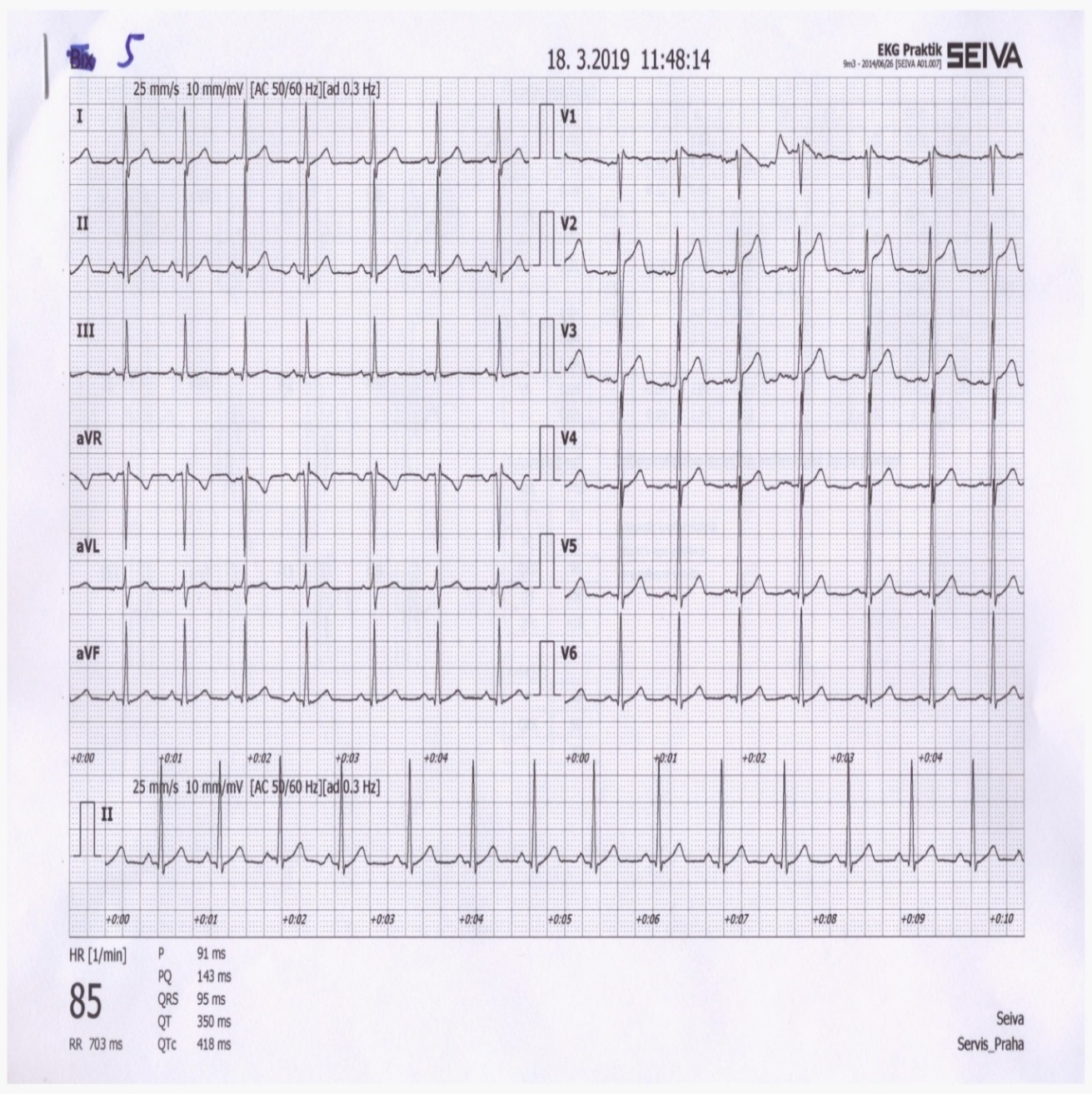 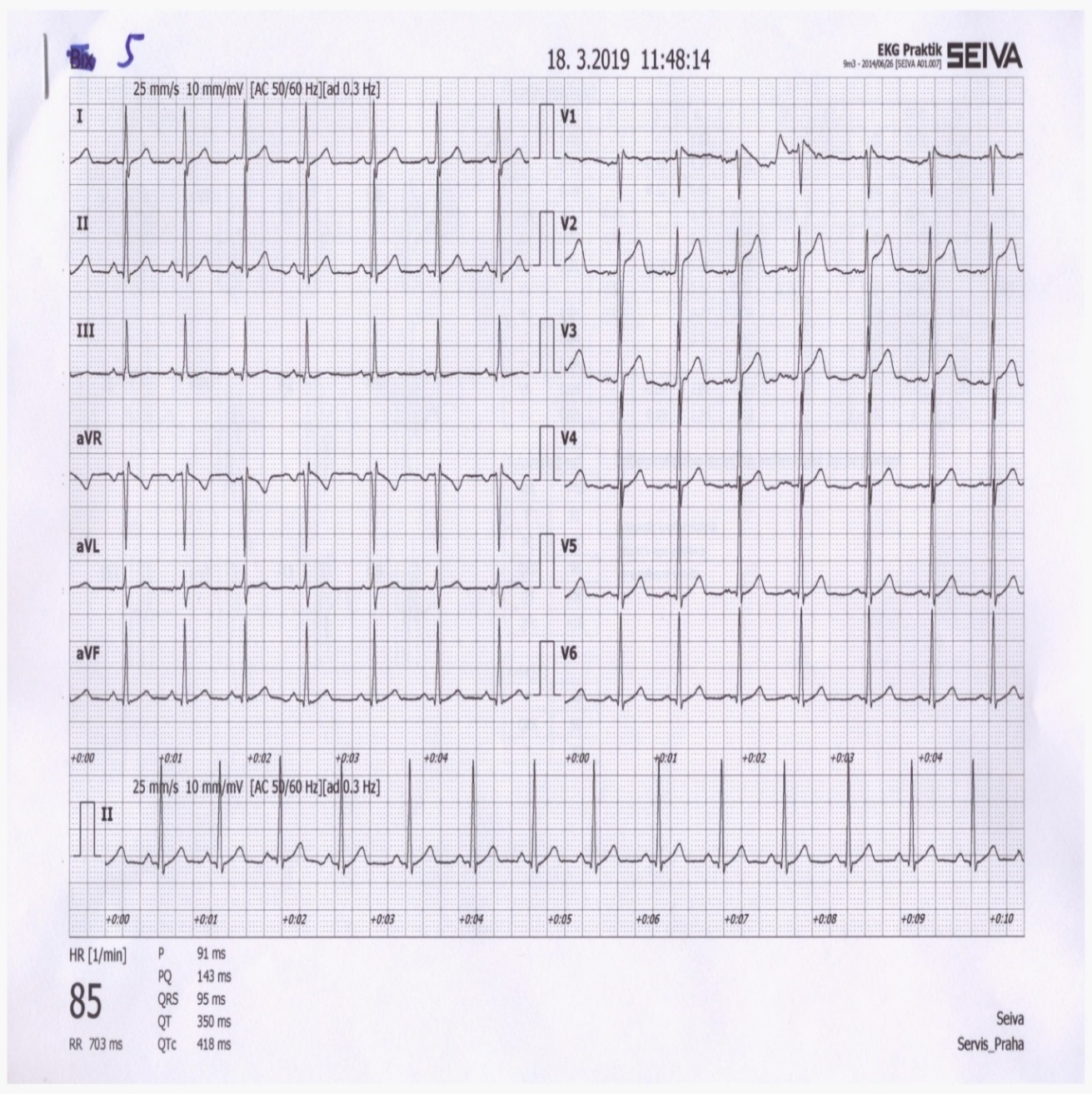 II
The cardiac electrical axis for ventricular depolarization in the frontal plane is 70 °
15
+
+
III
30°
60°
120°
90°
Atrioventrikulární blokáda: porucha převodu vzruchu ze síní na komory
Diagnostické využití EKG
Arytmie: porucha srdečního rytmu
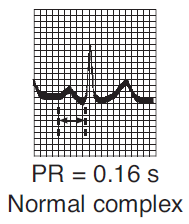 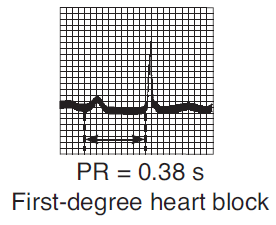 Fibrilace: nesynchronizovaná aktivita kardiomyocytů
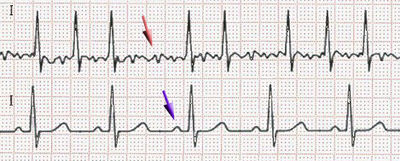 AV blok I. stupně (prodloužení převodu vzruchu ze síně na komory, prodloužený PQ int.)
fibrilace
normal
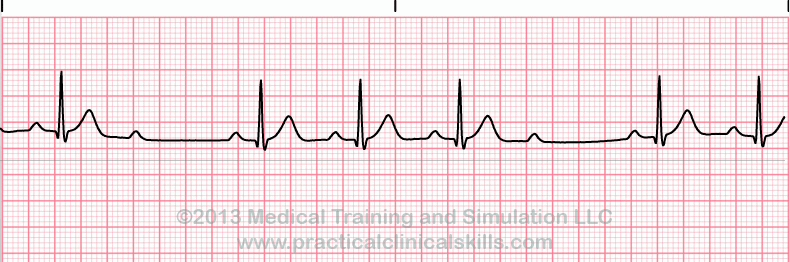 AV blok II. stupně
síňová fibrilace
(chybí P, „zubatá“ izolinie,  RR nepravidelné, frekvence 80 – 180 bpm)
P
P
P
P
P
P
(některé vzruchy se nepřevedou: výskyt P, po kterých nenásleduje QRS)
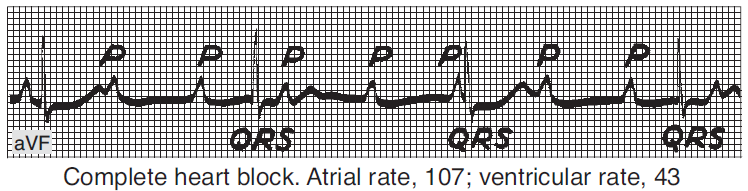 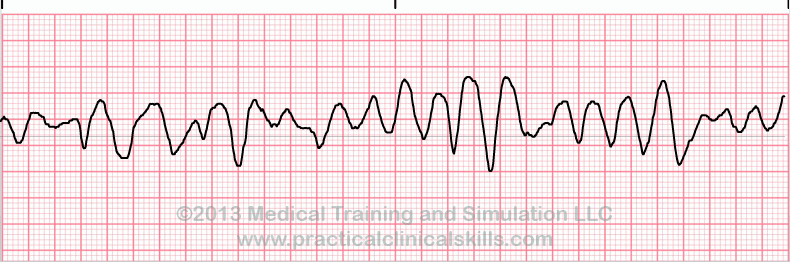 AV blok III. stupně
komorová fibrilace
(srdce nefunguje jako pumpa, poškození mozku po 3 – 5 minutách fibrilace)
Kompletní blokáda převodu vzruchů ze síní na komory, P a QRS se objevují nesynchronizovaně
25
https://upload.wikimedia.org/wikipedia/commons/thumb/6/64/Afib_ecg.jpg/400px-Afib_ecg.jpghttp://www.qureshiuniversity.com/Ventricular%20Fibrillation.gif
https://ekg.academy/ekgtracings/313.gif
Diagnostické využití EKG
ischemie srdce, infarkt myokardu
elektrolytová nerovnováha - hyperkalémie
B (elevace ST)
A
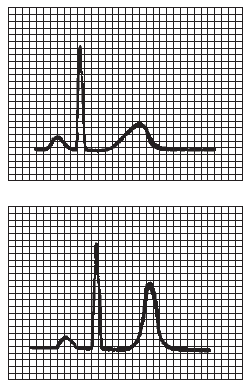 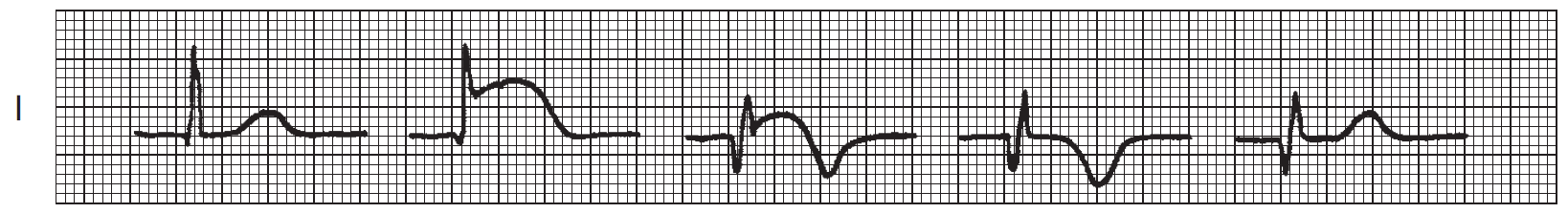 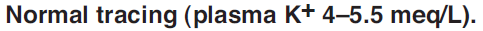 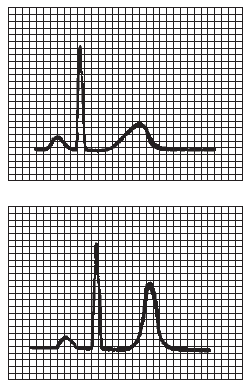 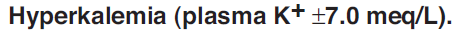 26
Fyziologický ústav, Lékařská fakulta Masarykovy univerzity
Diagnostické využití EKG
24-hodinové monitorování EKG (Holter)
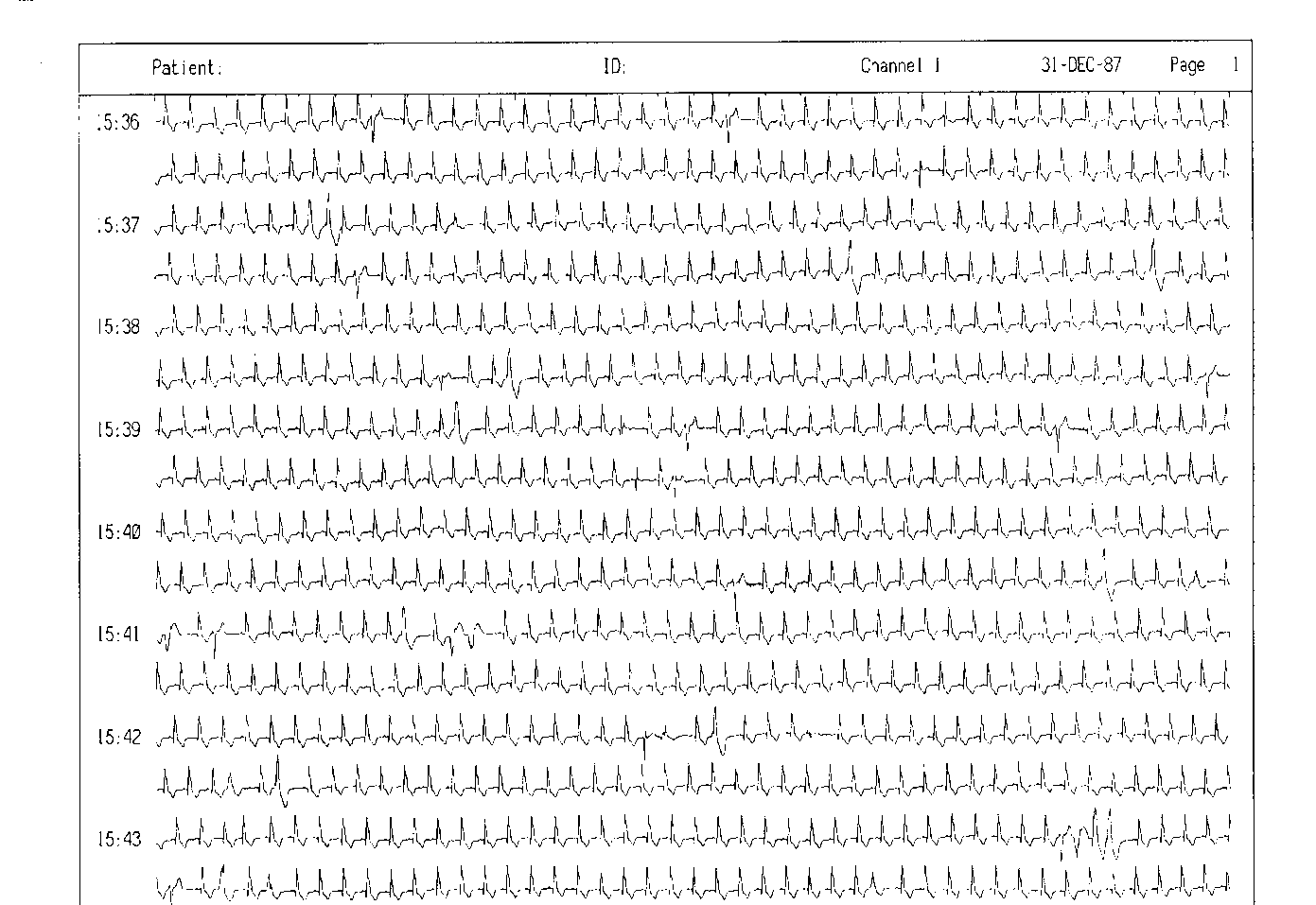 27
Fyziologický ústav, Lékařská fakulta Masarykovy univerzity
Dodatek k EKG
28
Fyziologický ústav, Lékařská fakulta Masarykovy univerzity
Svod II a aVR
Všimněte si vzhledu EKG ve svodu II a aVR. Oba svody se dívají na elektrickou srdeční aktivitu z podobného úhlu (odchylka jen 30°), ale aVR má opačnou polaritu (dívá se na srdce vzhůru nohama v porovnání s II). 
Proto jsou svody II a aVR podobné, jen vůči sobě zrcadlově obrácené.
–
–
–
+
-30°
aVL
+
–
+
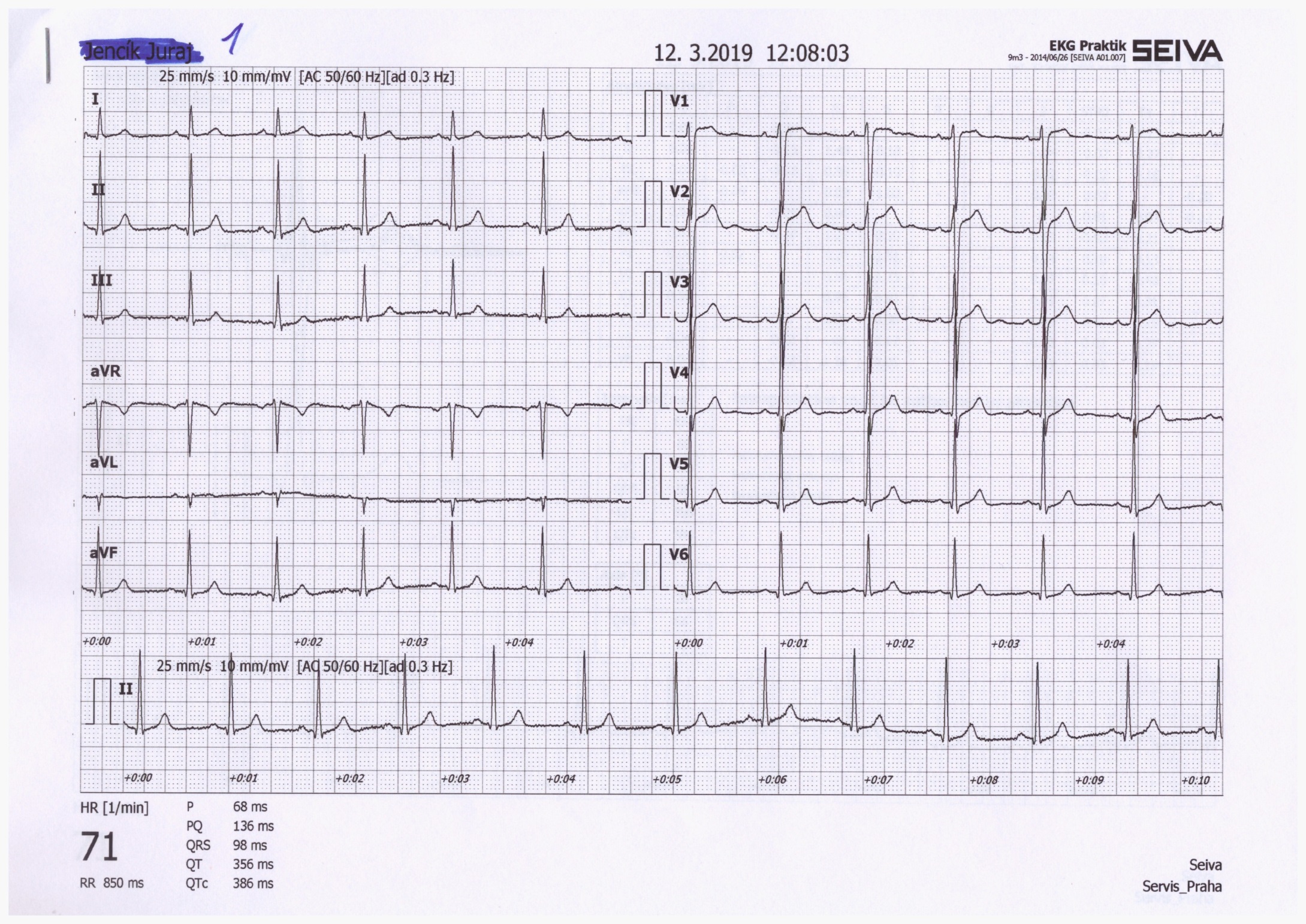 0°
I
qRs
–
–
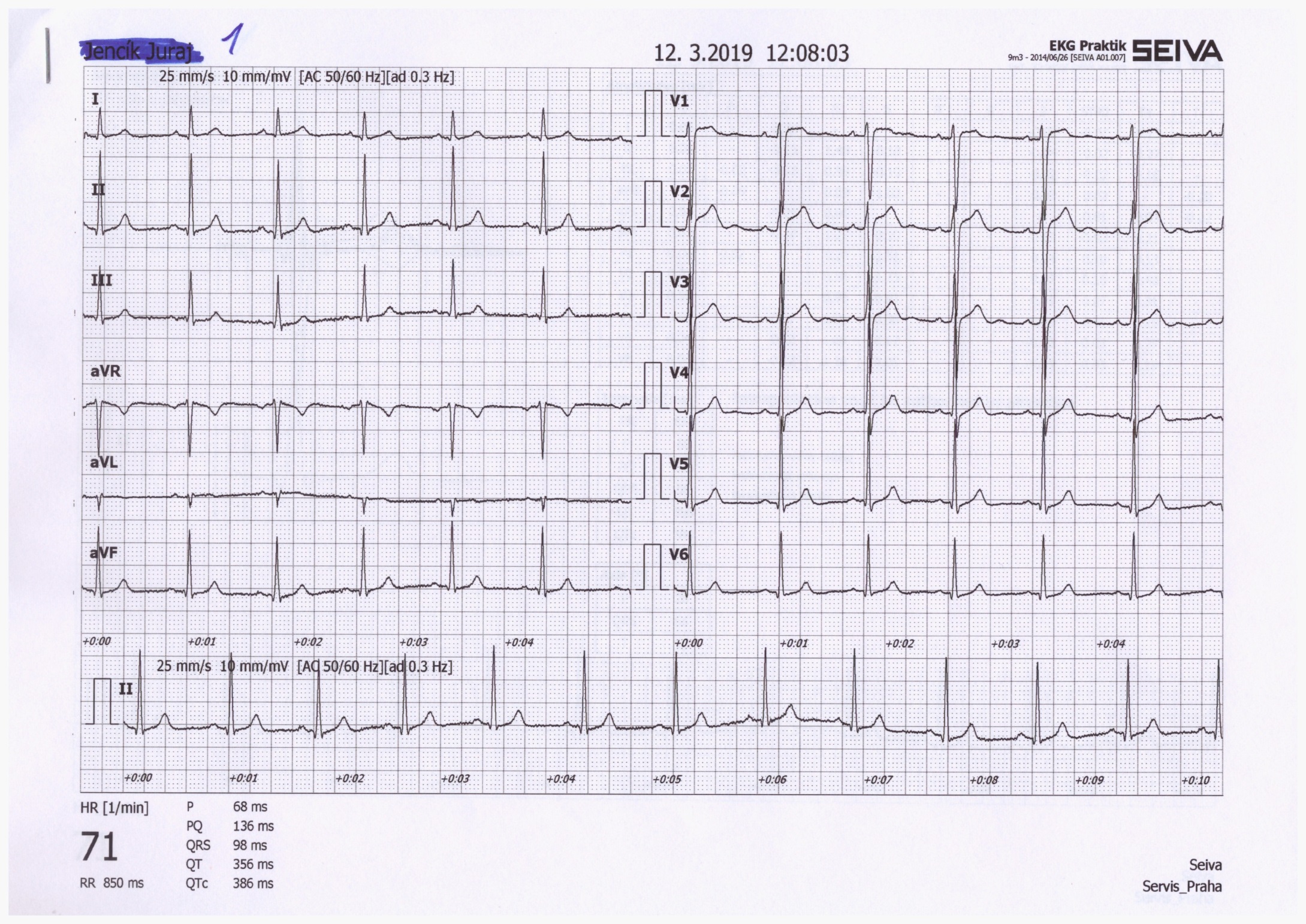 aVR
rSr‘
+
30°
+
+
II
aVR má obvykle negativní T a P
III
aVF
60°
120°
29
90°
Díky jinému vzhledu má QRS v aVR a II svodu různý zápis.
součet výchylek QRS
výchylky QRS
QRS ve svodech a el. osa
Zápis QRS
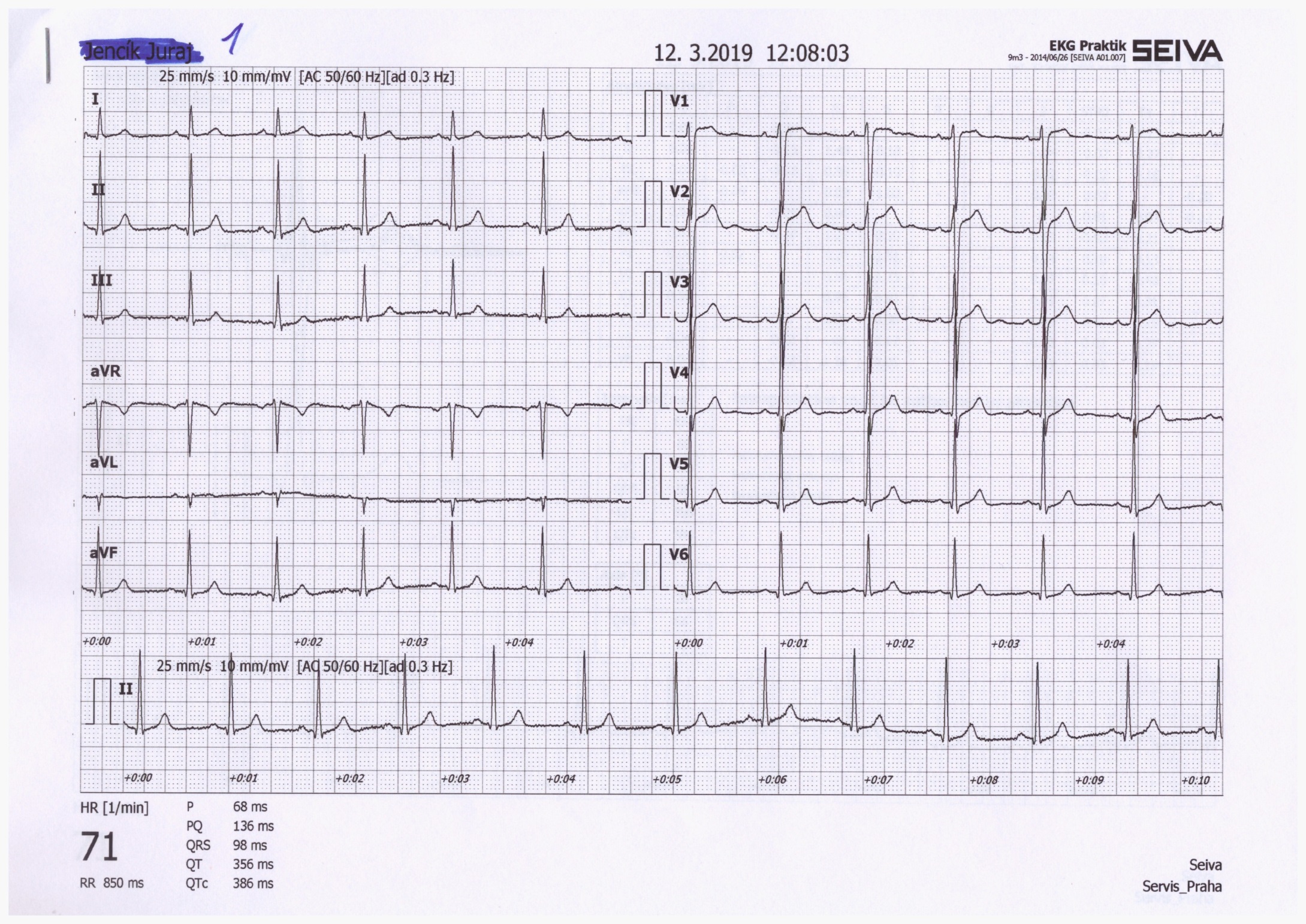 Q = -1
R = 6
S = 0
qR
QRS = 5
Q = -1
R = 17
S = -1
qRs
QRS = 15
Q = 0
R = 10
S = -1
qRs
QRS = 9
Q = 1
R = -11
S = 0
rSr‘
QRS = -10
Q = 0
R = -3
S = 0
qr‘
QRS = -3
Q = -1
R = 13
S = -1
qRs
QRS = 11
30
Fyziologický ústav, Lékařská fakulta Masarykovy univerzity
Pro zjednodušení výpočtu výchylek je Q první kmit, R druhý kmit a S třetí kmit
Elektrická osa jinak
Najděte svod s největším a nejmenším součtem výchylek (jen tak od oka) – tyto svody budou na sebe kolmé. Úhel svodu s největším součtem QRS bude určovat přibližně el. osu srdeční. Nebude to dokonale přesné, ale to v praxi ani není potřeba.
výchylky QRS
součet QRS
–
–
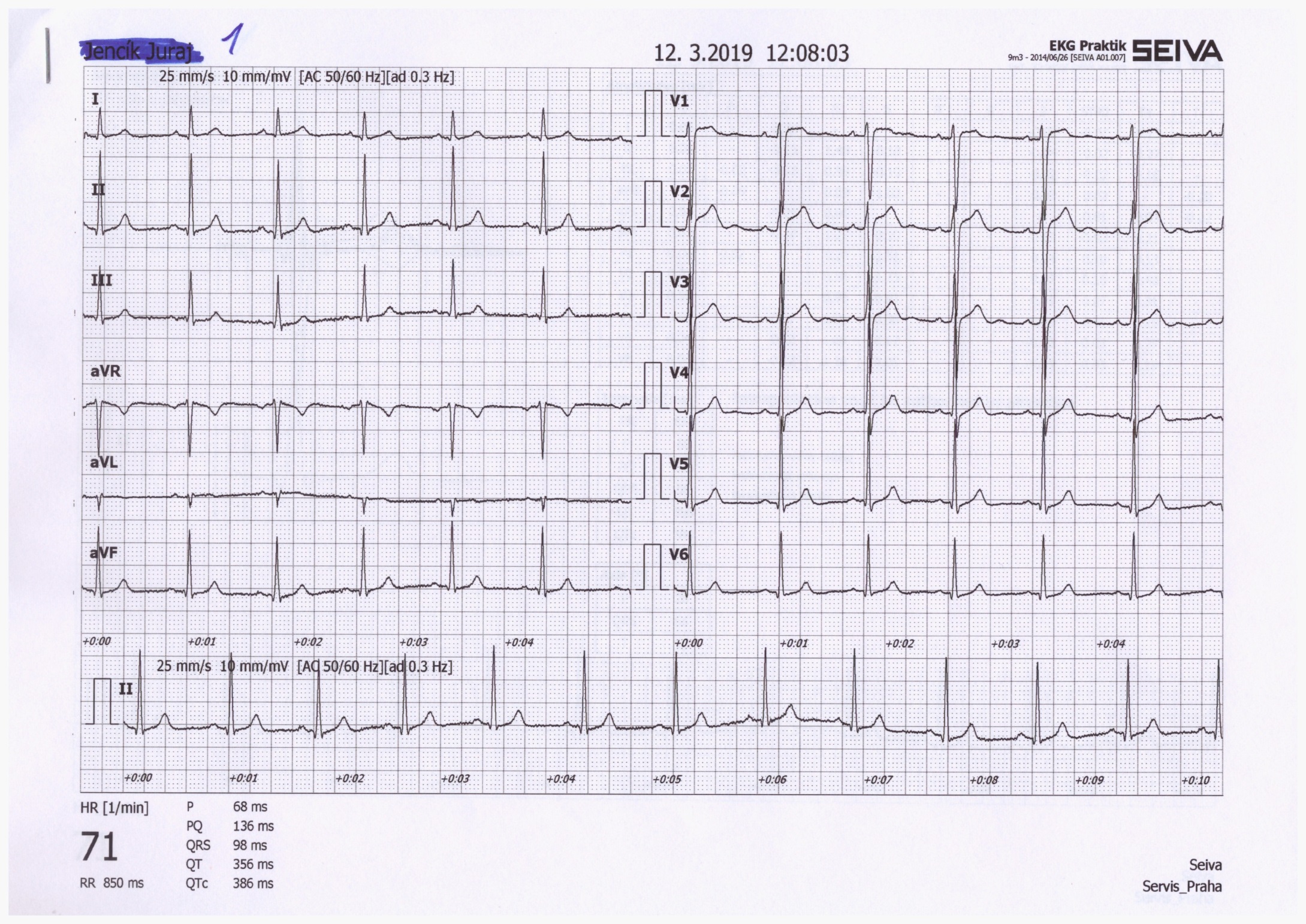 –
Q = -1
R = 6
S = 0
QRS = 5
+
+
-30°
Q = -1
R = 17
S = -1
aVL
QRS = 15
+
Q = 0
R = 10
S = -1
–
0°
QRS = 9
Q = 1
R = -11
S = 0
–
QRS = -10
–
30°
I
Q = 0
R = -3
S = 0
+
+
QRS = -3
El. osa srdeční o něco víc než 60° (protože QRS aVL je lehce záporné)
+
Q = -1
R = 13
S = -1
60°
QRS = 11
120°
90°
31
aVR
II
III
aVF
Určení elektrické osy srdeční – jak to dopadlo podle počítače?
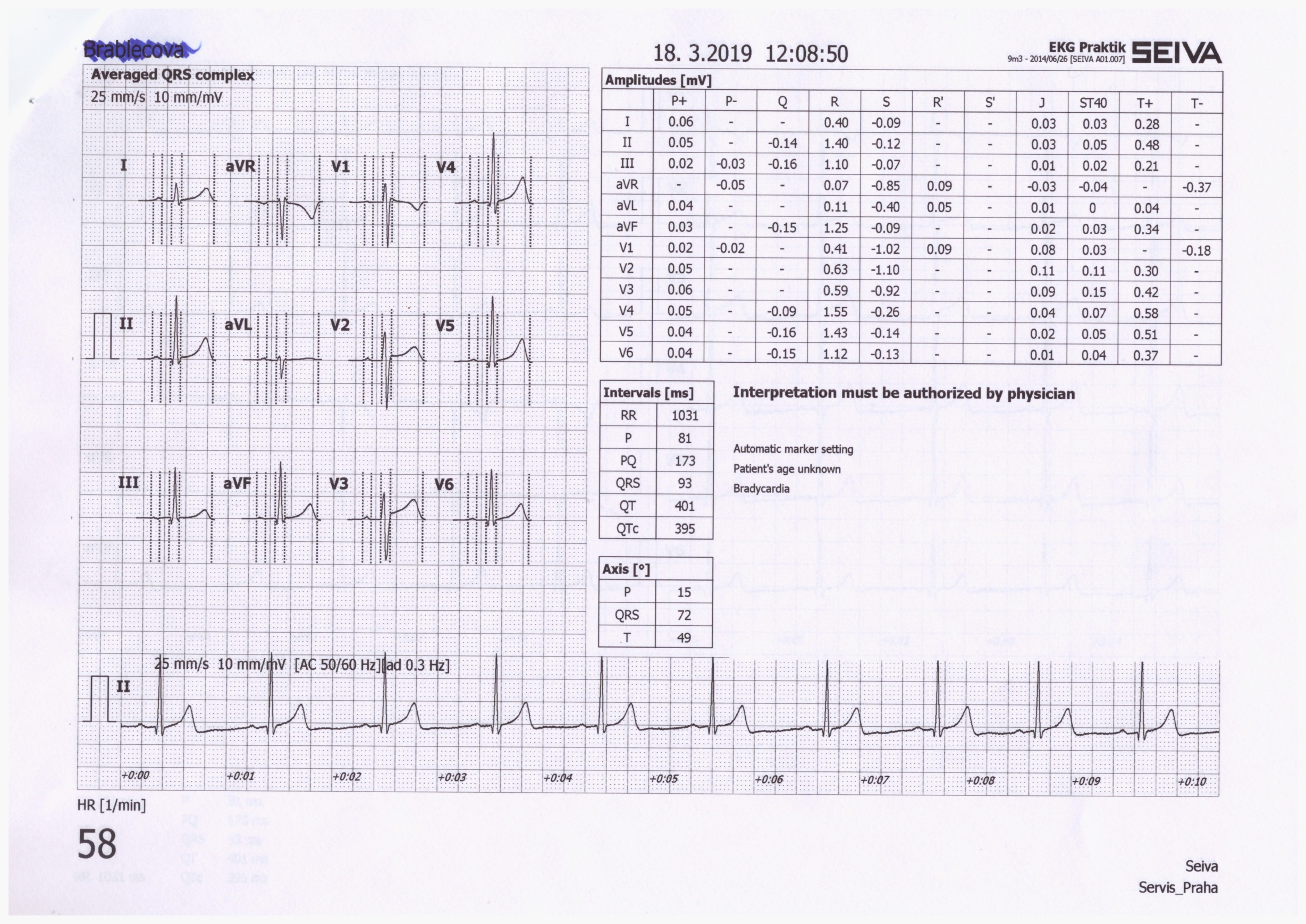 el. osa pro depolarizaci síní
el. osa pro depolarizaci komor
72°
el. osa pro repolarizaci komor
32
Flutter síní
Pravidelné pilovité zuby mezi QRS. Pravidelné RR, tachykardie. 
Podkladem je krouživý vzruch (re-entry) v síních. 
Pravidelnost je dána počtem „otoček“ vzruchu na převedení na komory (na obrázku:  3 otočky na 1 převedení na komory).
Pokud flutter nevymizí, mění se ve fibrilaci síní.
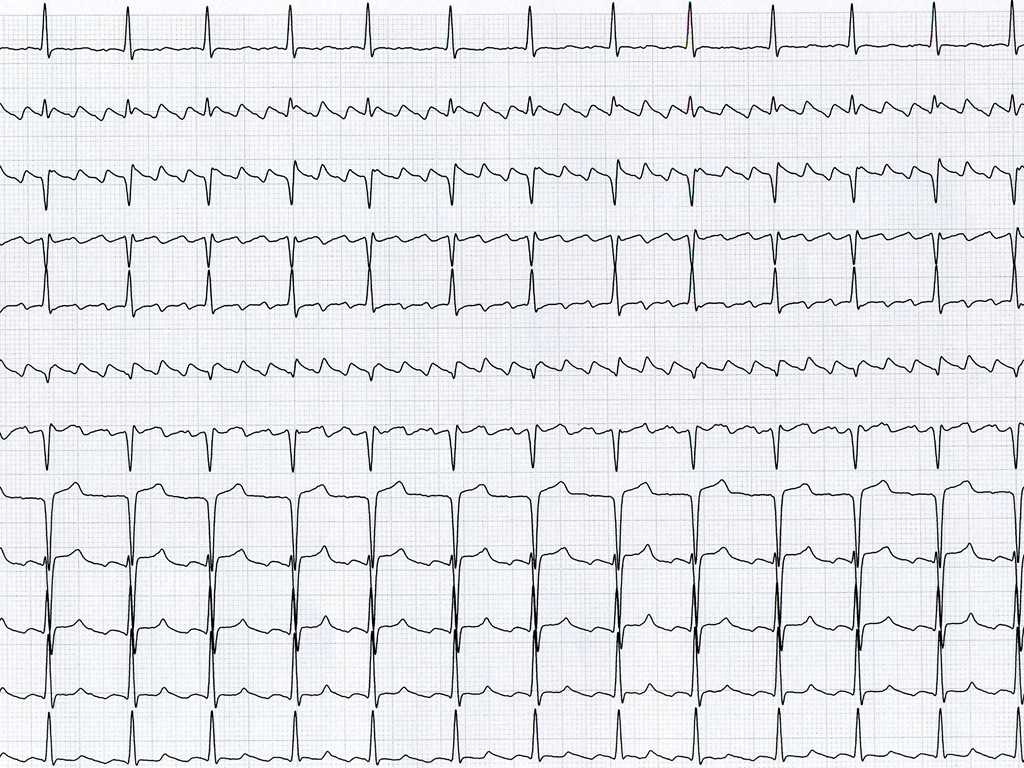 33
Fyziologický ústav, Lékařská fakulta Masarykovy univerzity
Fibrilace
Fibrilace: nesynchronizovaná aktivita kardiomyocytů
Síňová– chybí P, slabě nepravidelně „zubatá“ izolinie,  RR nepravidelné, frekvence 80 – 180 bpm, není život ohrožující, ale vyčerpává srdce
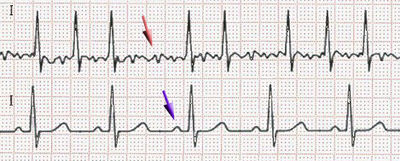 fibrilace
normal
Komorová – srdce nefunguje jako pumpa, nulový srdeční výdej, poškození mozku po 3 – 5 minutách fibrilace, bez včasné defibrilace se kardiomyocyty vyčerpají a přechází v asystolii
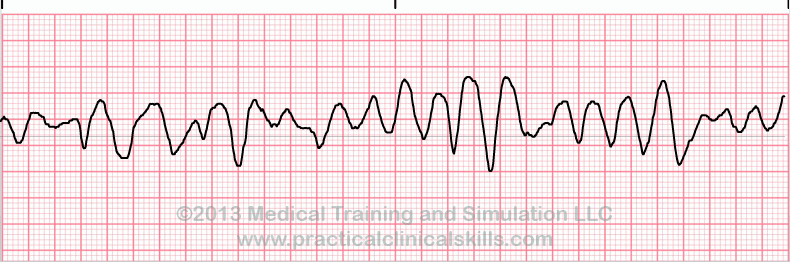 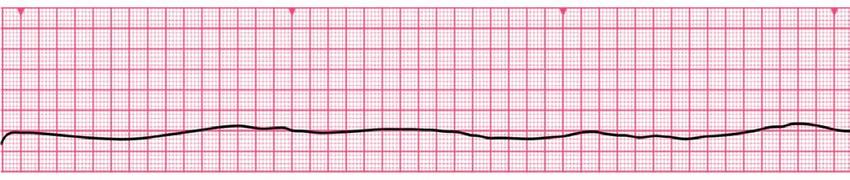 Asystolie – není přítomná elektrická aktivita, nedá se řešit defibrilací
34
Fyziologický ústav, Lékařská fakulta Masarykovy univerzity
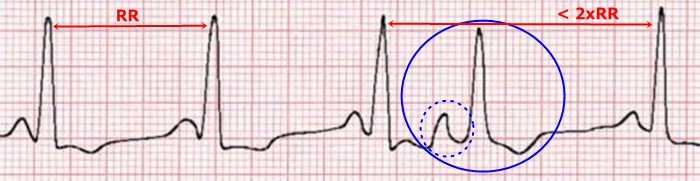 Extrasystoly
Supraventrikulární – ektopický vzruch vzniká v síni nebo v převodním systému AV
QRS komplex extrasystoly má normální tvar (vzruch se komorou šíří normálně), 
vlna P nemá normální tvar (může být záporná či zakrytá QRS),
může být s postextrasystolickou pauzou (pokus se vzruch šíří zpětně síněmi a vybije SA)
Ventrikulární – ektopický vzruch vzniká v komoře
QRS komplex nemá normální tvar („obluda“)
při pomalé srdeční frekvenci je bez kompenzační pauzy (extrasystola je vmezeřená mezi normální QRS) o sinusovém rytmu, 
nebo obsahuje kompenzační pauzu, pokud další vzruch pocházející z SA uzlu přijde v čase, kdy je komora ještě refrakterní
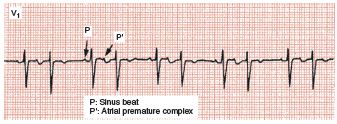 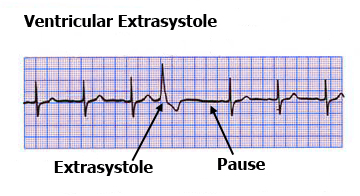 35
Fyziologický ústav, Lékařská fakulta Masarykovy univerzity
elevace ST (Pardeho vlna)
Ischemie srdce
B
C
A
D
E
Patologické Q
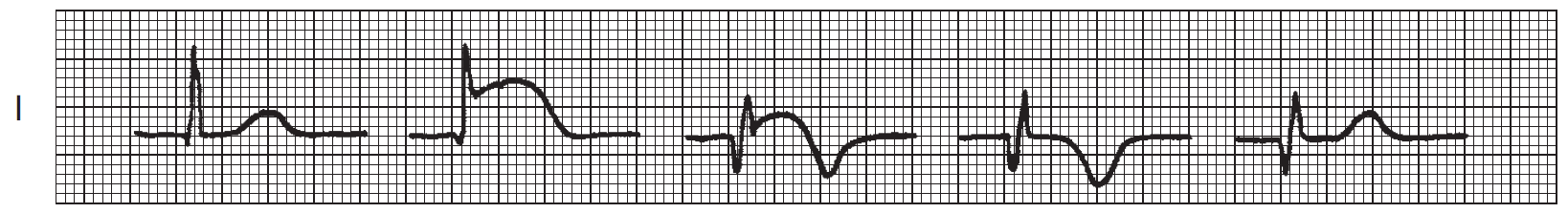 Transmurální infarkt
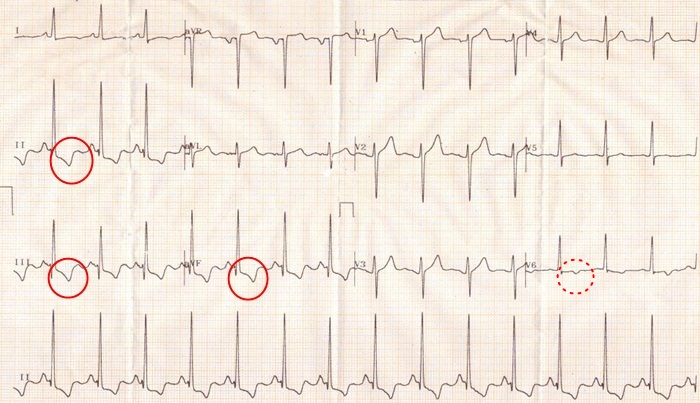 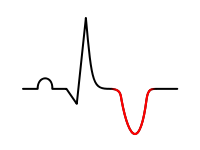 Negativní T (obrácený směr repolarizace)
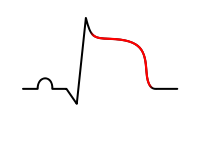 Deprese ST
Elevace ST – některé části tkáně se depolarizují se zpožděním
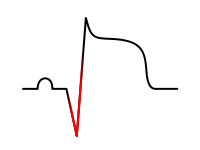 Patologické Q
36
Fyziologický ústav, Lékařská fakulta Masarykovy univerzity
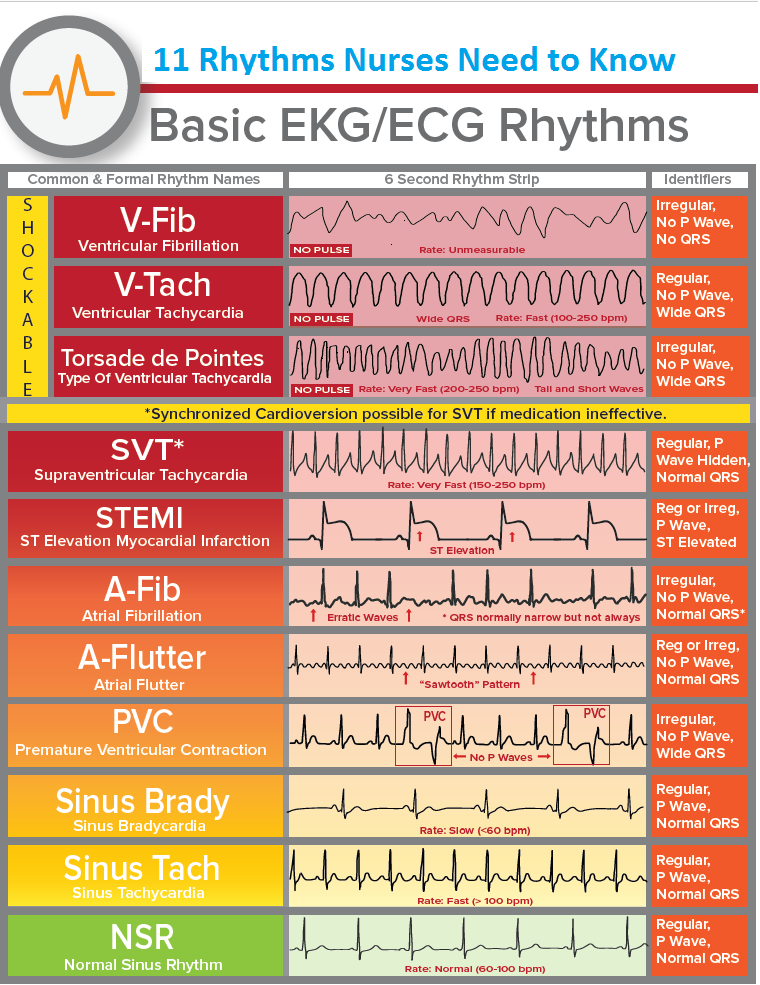 37